Nemzetközi Vásárlói Közösség, 
ahol minden tag nyer!
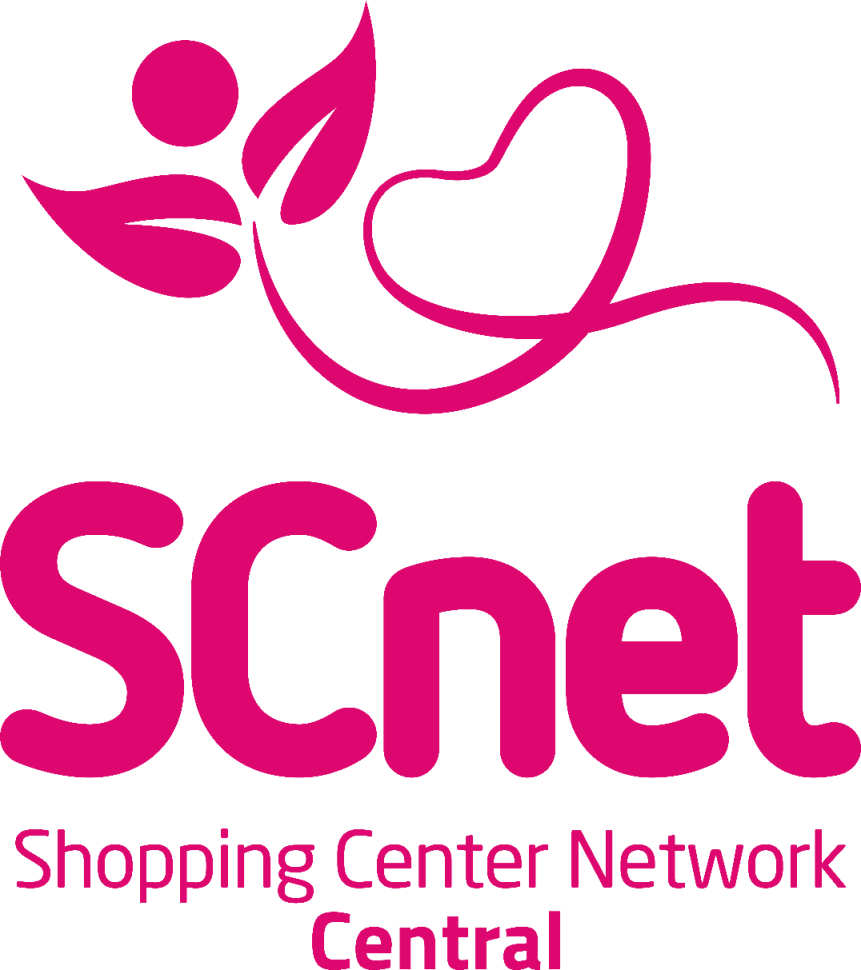 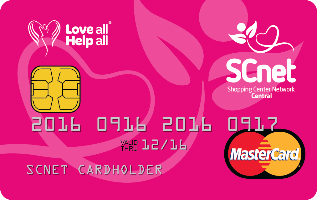 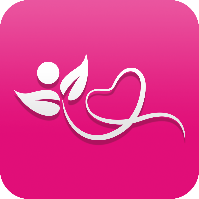 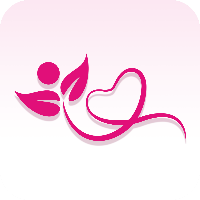 SCnet applikáció
[Speaker Notes: - Globális vásárlói közösséget építünk a Mastercard közreműködésével
- Innovatív, új generációs, okos fizetési rendszert fejlesztettek ki közösen, amely lehetővé teszi az emberek számára, hogy a közösségi vásárlásból extra kedvezményeket és pénzvisszatérítést kapjanak]
MI A VÁSÁRLÓI KÖZÖSSÉG ÉS MILYEN ELŐNYEI VANNAK?
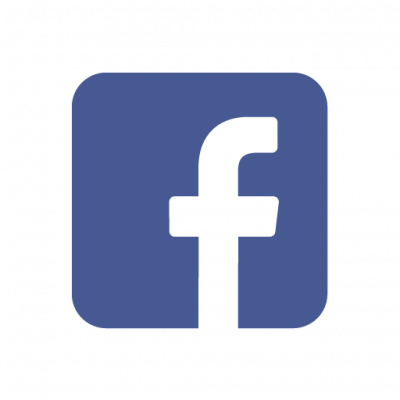 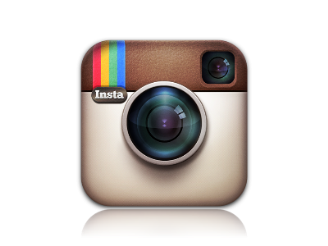 Közösségépítés – növekvő trend
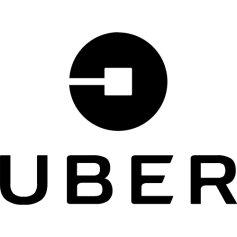 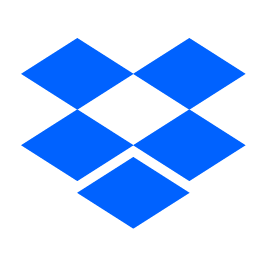 Ajánlói rendszerek
Vásárlói közösség ereje
Közösség vásárló ereje:
Egyéni vásárló erő:
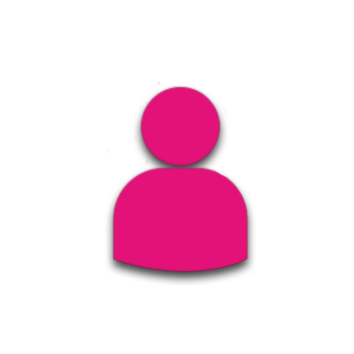 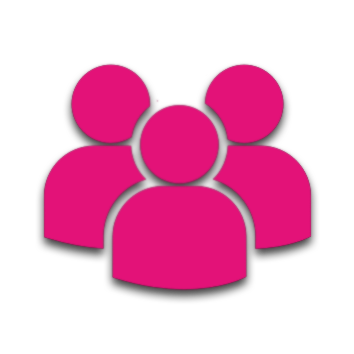 Jelentős kedvezmények
Minimális kedvezmény
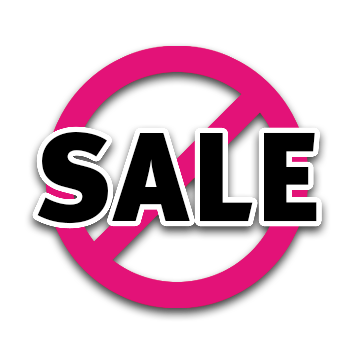 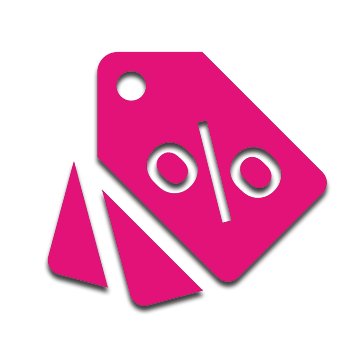 NEMZETKÖZI SIKERTÖRTÉNETEK
Svájci vásárlói közösség
Alapítás éve: 2003.
Jelenlegi tagok száma: 7 millió
Éves forgalom: 600 millió dollár (156 Mrd Ft)
Jelenlét: 40 országban
Német Törzsvásárlói rendszer 
Alapítás éve:2000.
Jelenlegi tagok száma: 30 millió
Éves forgalom: 29.8 Mrd EUR
Magyarországi pontgyűjtő kártyák (Supershop, Smart, Dm, stb.)
Jelenlegi tagok száma: több, mint 3 millió!Jelenleg kb. 4000 Mrd Ft vásárlási forgalom megy át ezeken a kártyákon!
[Speaker Notes: …én itt a svájcit kivenném… - sztem elég 2 példa…(..és sztem amúgy sem baj, ha a Lyoness nincs a példák között…)]
Mérföldköveink
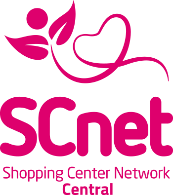 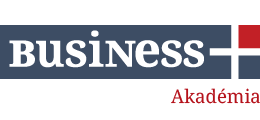 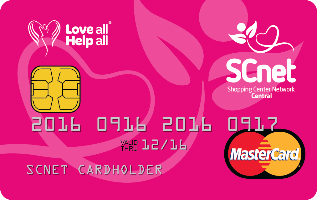 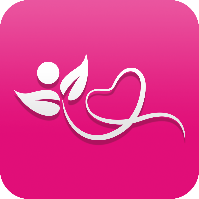 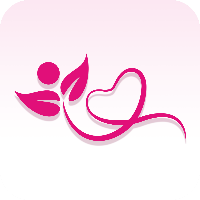 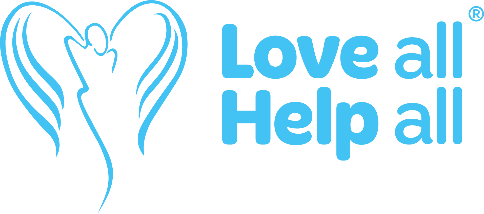 SCnet applikáció
MIÉRT INNOVATÍV MEGOLDÁS A 
SHOPPING CENTER VÁSÁRLÓI KÖZÖSSÉG?
Saját költéseiden felül - a csoport költései után is ad Neked kedvezményeket (pénzvisszatérítést)
Egyéni költés után járó kedvezmény:
Csoport költése után járó visszatérítés:
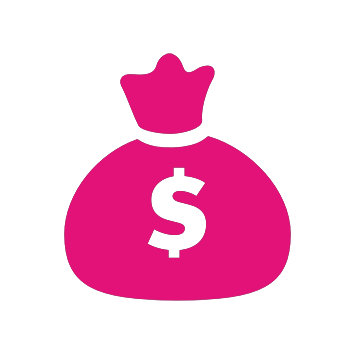 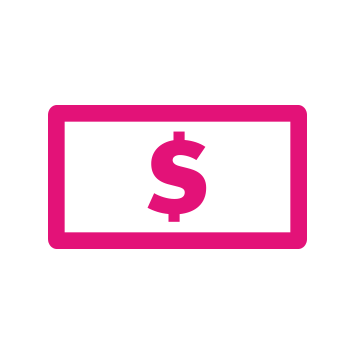 - saját költés:
       100 000 Ft
- 100 fő költése:
      10 000 000 Ft
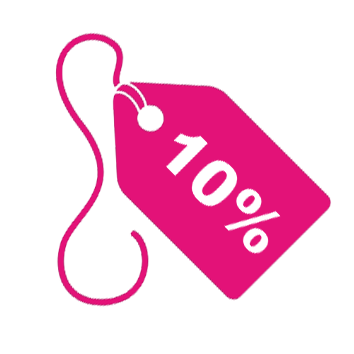 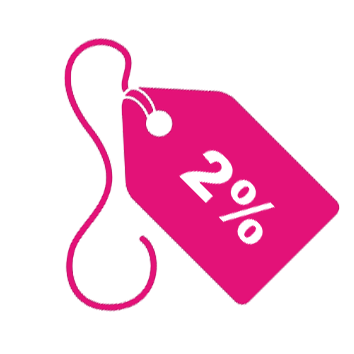 - kedvezmény:
           10%
- kedvezmény:
           2%
Visszatérítés: 200 000 Ft
Megtakarítás: 10 000 Ft
[Speaker Notes: - Mitől igazi innováció a Shopping Center vásárlói közössége?
Mert egy egész csoport költései után kapunk visszatérítést, nem csak a saját költéseink után! Te mit választanál inkább – egy saját azonnali 10%-os kedvezményt vagy 100 ember költése után 2% kedvezményt?
Megmutatom konkrét számokkal, hogy melyikkel járnál jobban…Tegyük fel, hogy elmész vásárolni és elköltesz 100.000 E Ft-ot….]
ÖSSZEGEZVE:
Vásárolunk, 
ahogy eddig
Közösségben
Tudatosan
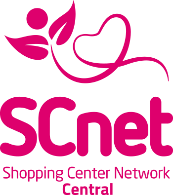 Termékpartnereknél Élelmiszer Üzemanyag Telekommunikáció Vendéglátás
MasterCarddal



Meglévő bankkártyával
+
+
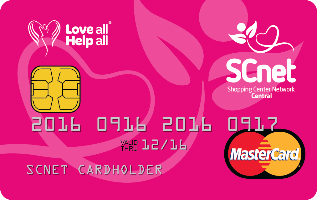 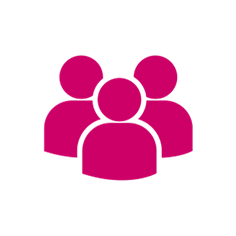 Adományozva
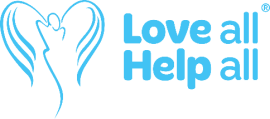 Innovatív megoldásokkal
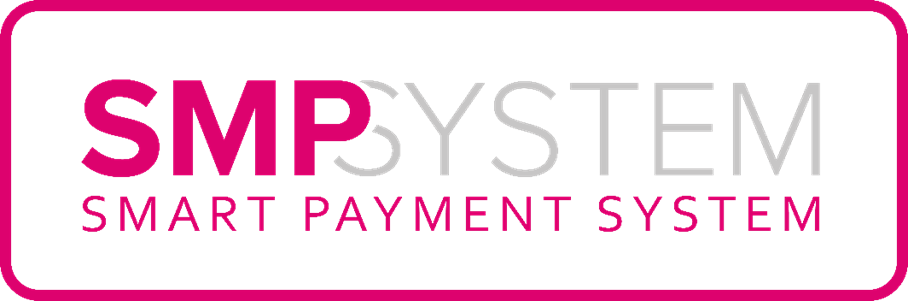 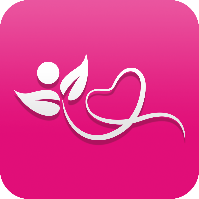 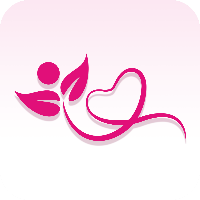 SCnet applikáció
A csoport költései után pénzvisszatérítést, a vásárlói közösség építéséért pedig jutalékot kapunk
[Speaker Notes: - Szóval mi is történik valójában, ha ennek a közösségnek a tagjai vagyunk?
Vásárolunk ahogyan eddig: olyan termékeket, amelyekre valóban szükségünk van
Mindezt egy közösség tagjaként tesszük – amellyel egy nagyobb vásárlói erőt képviselünk a prtnereknél
Tudatosan vásárolunk: a Shopping Center partnereinél, miközben adományozásra is van lehetőségünk (extra költés nélkül)
Ráadásul az egész rendszert teljes biztonsággal használhatjuk a Mastercard-nak köszönhetően
És mindezért a csoport költései után pénzvisszatérítést kapunk plusz extrán jutalmazza a cég, hogy élő reklámként tovább ajánlottuk a barátainknak, ismerőseinknek ezt a remek lehetőséget]
KONKRÉTUMOK:
Vásárlói közösség
Vásárlók
Termékpartnerek       Élelmiszer    Üzemanyag    Telekommunikáció    Vendéglátás
100%
100.000 Ft
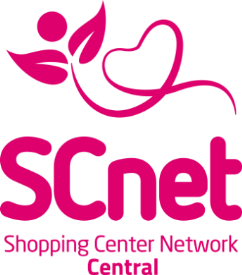 Kedvezmény
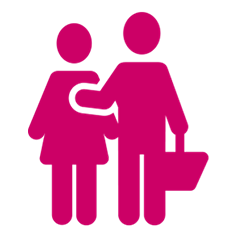 KEDVEZMÉNY10.000 Ft (100%)
Pl.: 10%
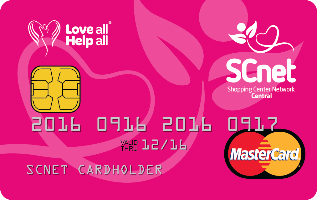 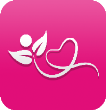 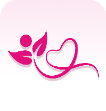 SCnet applikáció
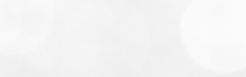 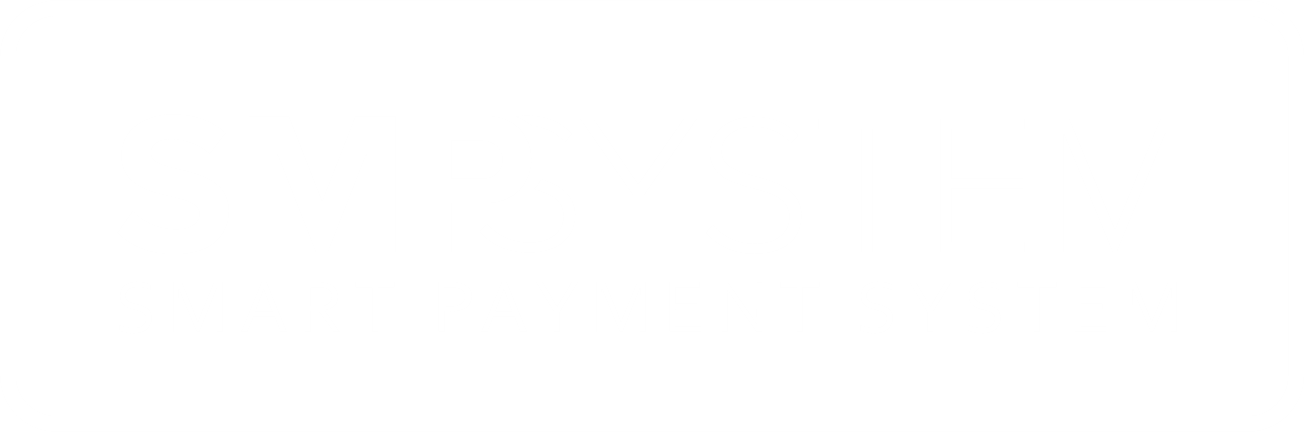 KONKRÉTUMOK:
Vásárlói közösség
Vásárlók
Termékpartnerek       Élelmiszer    Üzemanyag    Telekommunikáció    Vendéglátás
100%
100.000 Ft
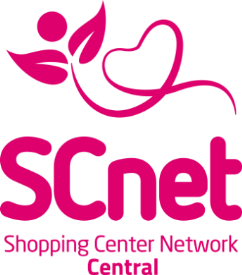 Kedvezmény
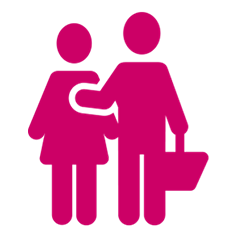 KEDVEZMÉNY10.000 Ft (100%)
Pl.: 10%
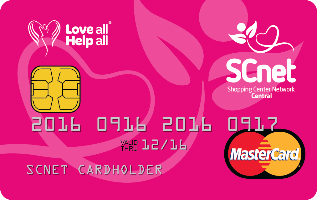 50%
ÉN
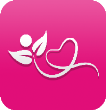 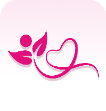 5000 Ft
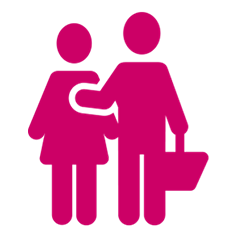 SCnet applikáció
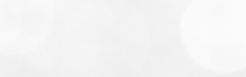 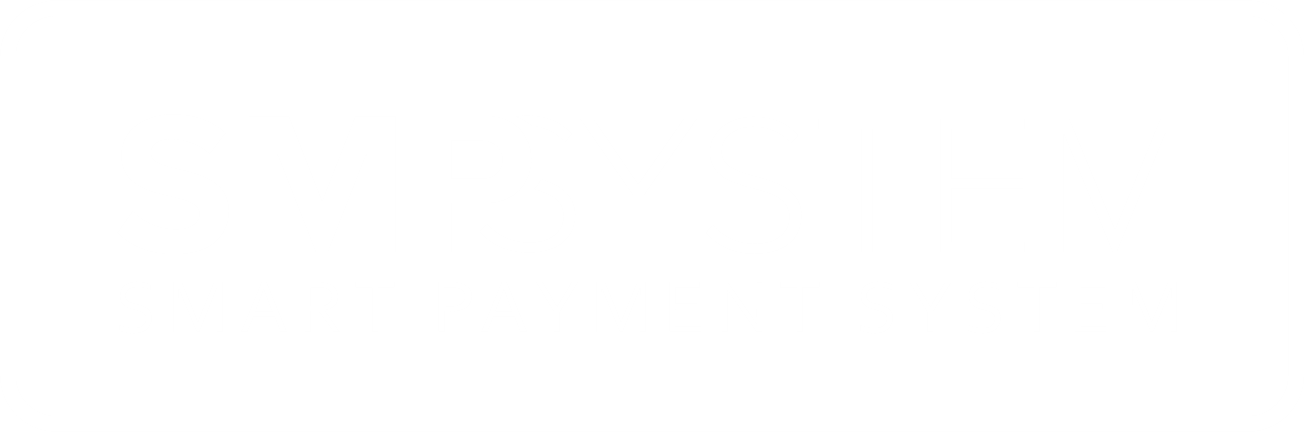 KONKRÉTUMOK:
Vásárlói közösség
Vásárlók
Termékpartnerek       Élelmiszer    Üzemanyag    Telekommunikáció    Vendéglátás
100%
100.000 Ft
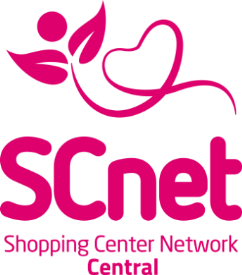 Kedvezmény
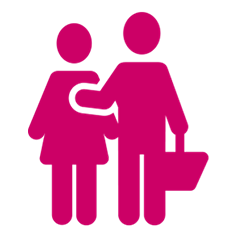 KEDVEZMÉNY10.000 Ft (100%)
Pl.: 10%
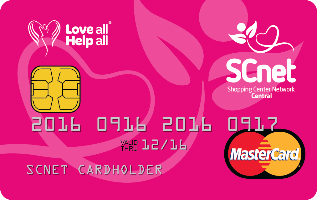 50%
10%
ÉN
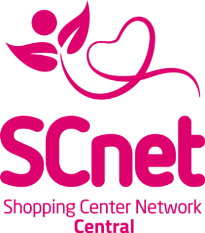 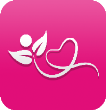 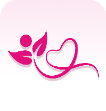 5000 Ft
1.000 Ft
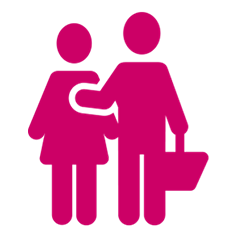 SCnet applikáció
Működtetés és adományozás
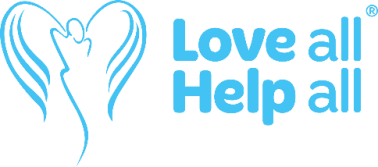 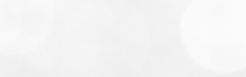 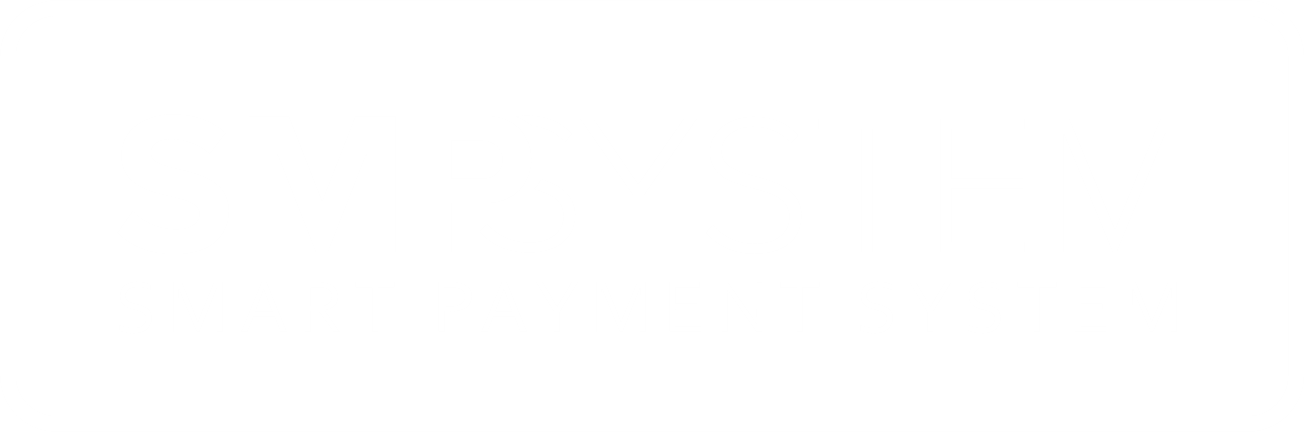 KONKRÉTUMOK:
Vásárlói közösség
Vásárlók
Termékpartnerek       Élelmiszer    Üzemanyag    Telekommunikáció    Vendéglátás
100%
100.000 Ft
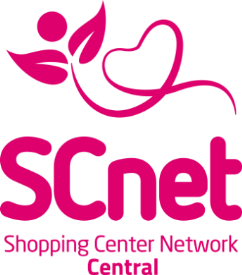 Kedvezmény
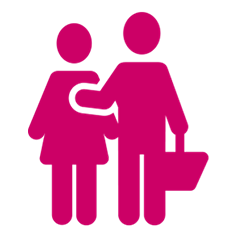 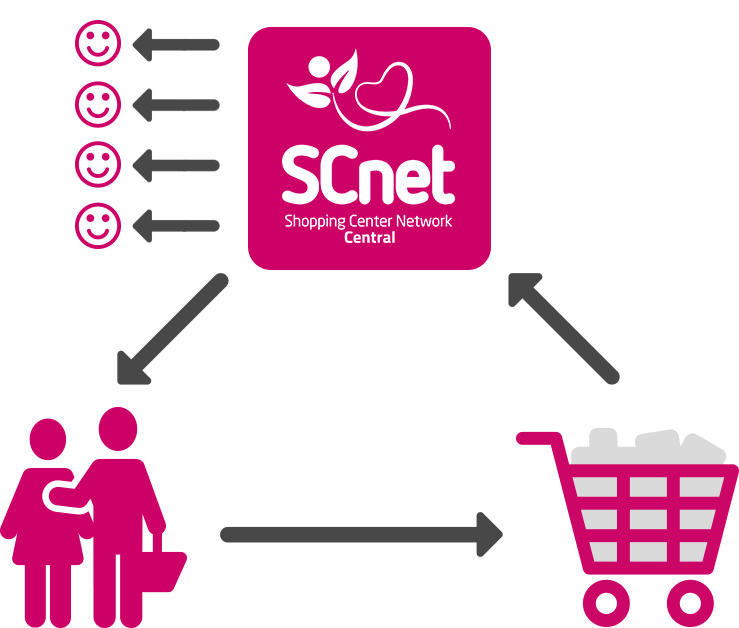 500 Ft
500 Ft
KEDVEZMÉNY10.000 Ft (100%)
500 Ft
Pl.: 10%
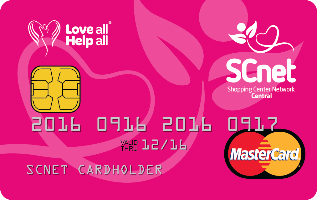 500 Ft
4x5 %= 20%
50%
10%
Ajánlóknak
ÉN
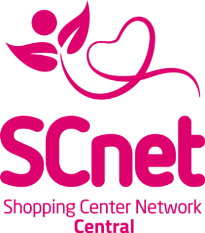 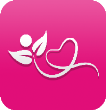 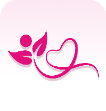 5000 Ft
2.000 Ft
1.000 Ft
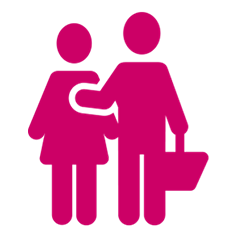 SCnet applikáció
Működtetés és adományozás
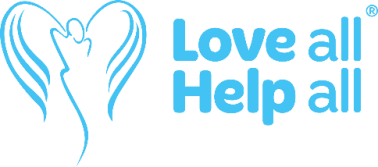 4 embert jutalmaz  felfelé az ajánlásért
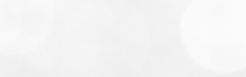 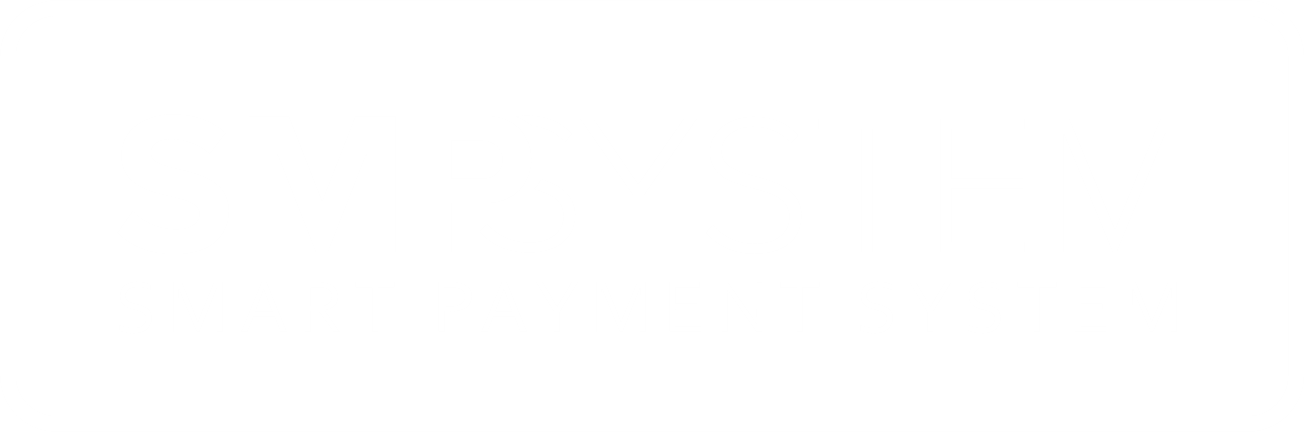 KONKRÉTUMOK:
Vásárlói közösség
Vásárlók
Termékpartnerek       Élelmiszer    Üzemanyag    Telekommunikáció    Vendéglátás
100%
100.000 Ft
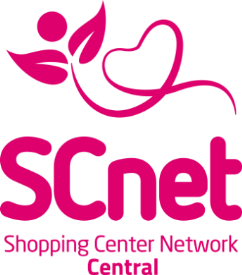 Kedvezmény
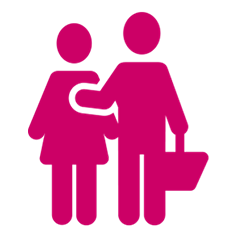 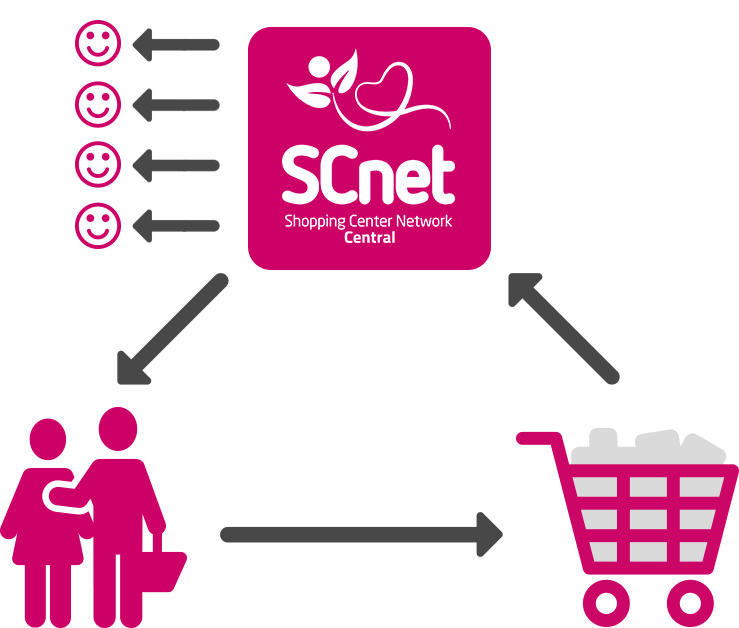 500 Ft
500 Ft
KEDVEZMÉNY10.000 Ft (100%)
500 Ft
Pl.: 10%
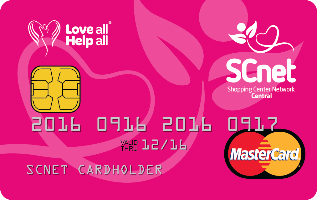 500 Ft
4x5 %= 20%
50%
10%
4x5 %= 20%
Ajánlóknak
ÉN
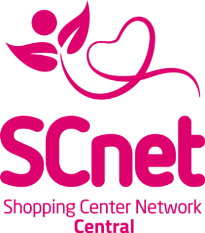 Visszatérítési számla:
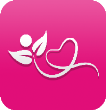 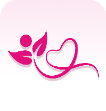 5000 Ft
2.000 Ft
1.000 Ft
2.000 Ft
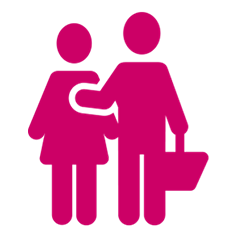 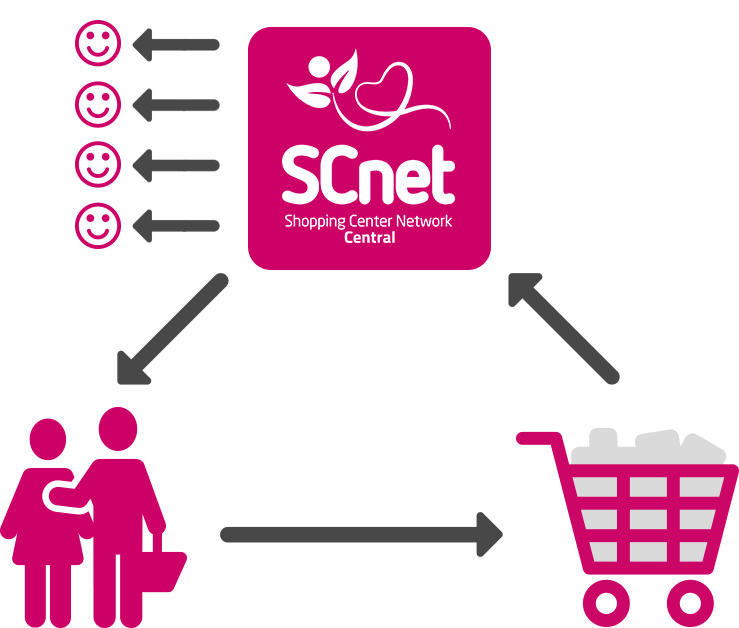 500 Ft
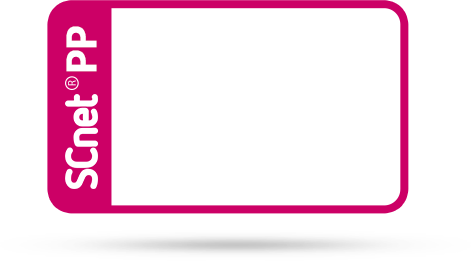 SCnet applikáció
Működtetés és adományozás
15.000
500 Ft
500 Ft
500 Ft
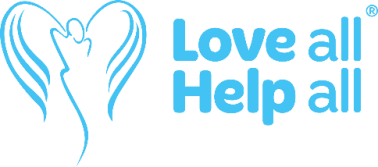 4 embert jutalmaz  felfelé az ajánlásért
Jövedelem
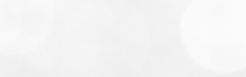 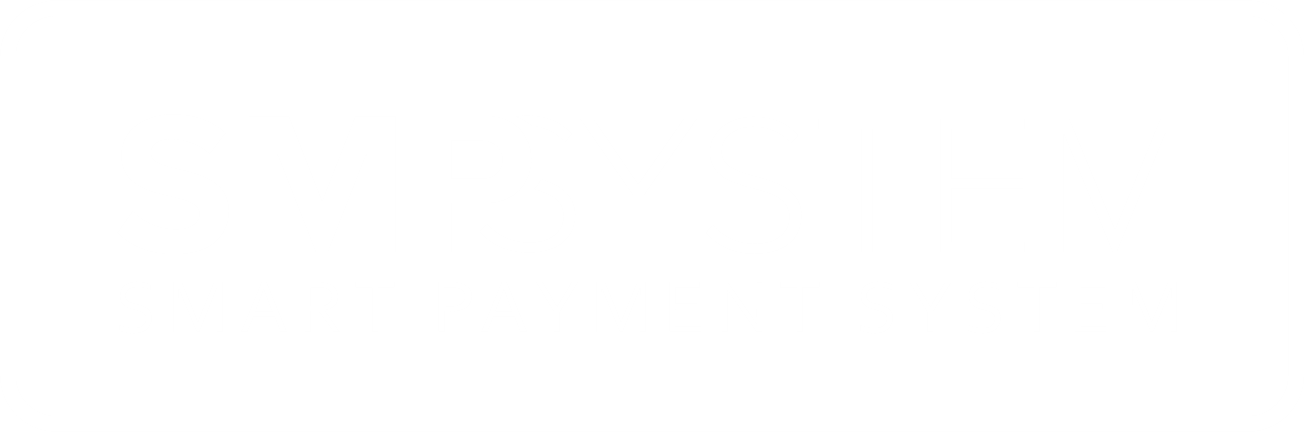 KONKRÉTUMOK:
Vásárlói közösség
Vásárlók
Termékpartnerek       Élelmiszer    Üzemanyag    Telekommunikáció    Vendéglátás
100%
100.000 Ft
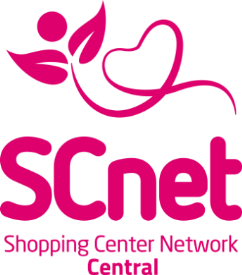 Kedvezmény
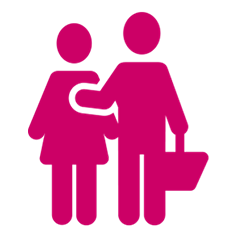 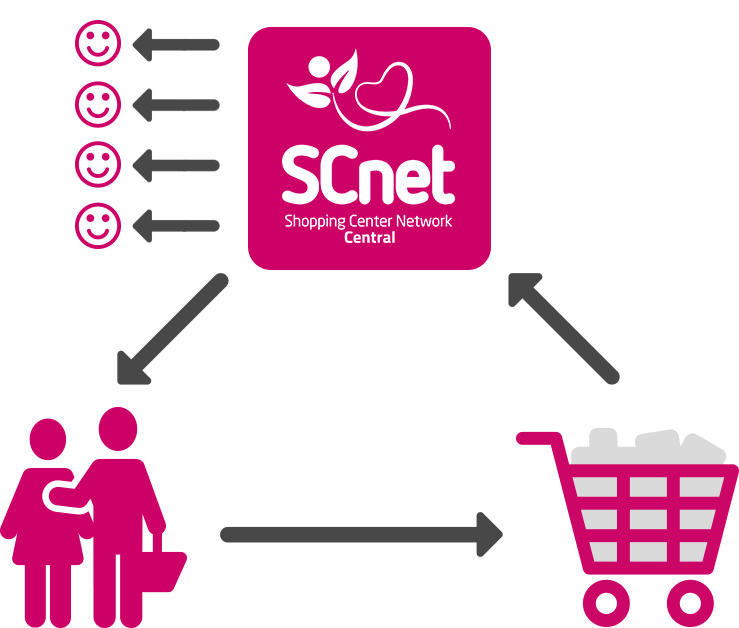 500 Ft
500 Ft
KEDVEZMÉNY10.000 Ft (100%)
500 Ft
Pl.: 10%
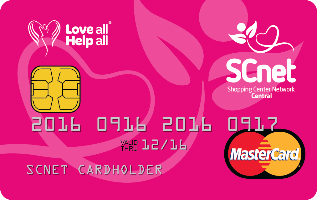 500 Ft
4x5 %= 20%
50%
10%
4x5 %= 20%
Ajánlóknak
ÉN
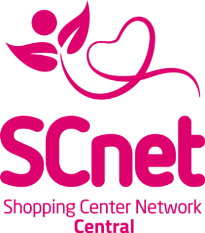 Visszatérítési számla:
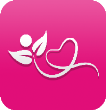 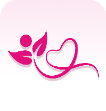 5000 Ft
2.000 Ft
1.000 Ft
2.000 Ft
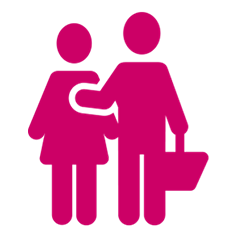 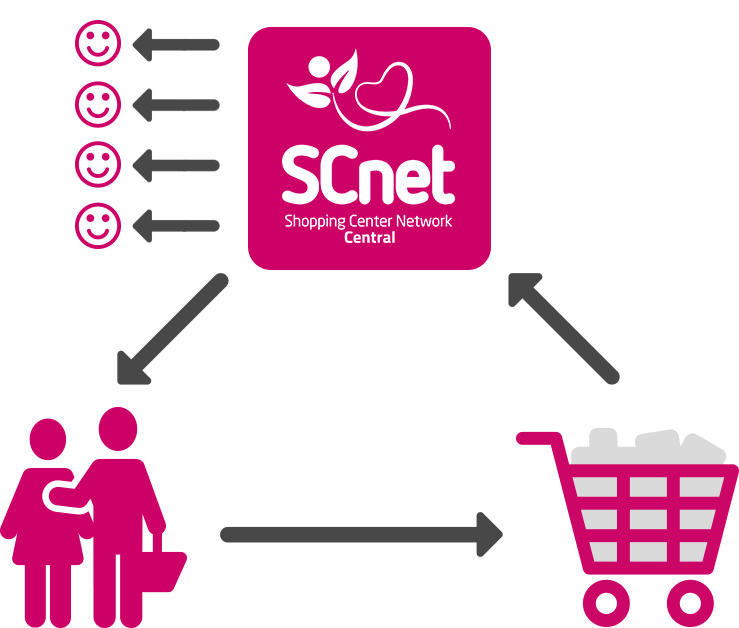 500 Ft
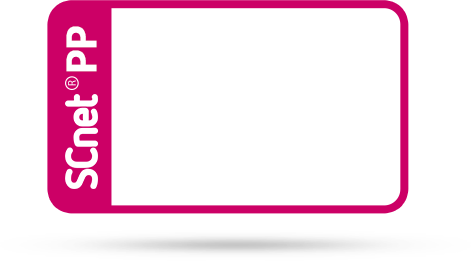 SCnet applikáció
Működtetés és adományozás
15.000
500 Ft
500 Ft
500 Ft
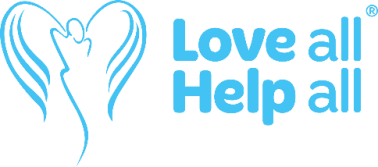 4 embert jutalmaz  felfelé az ajánlásért
Jövedelem
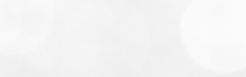 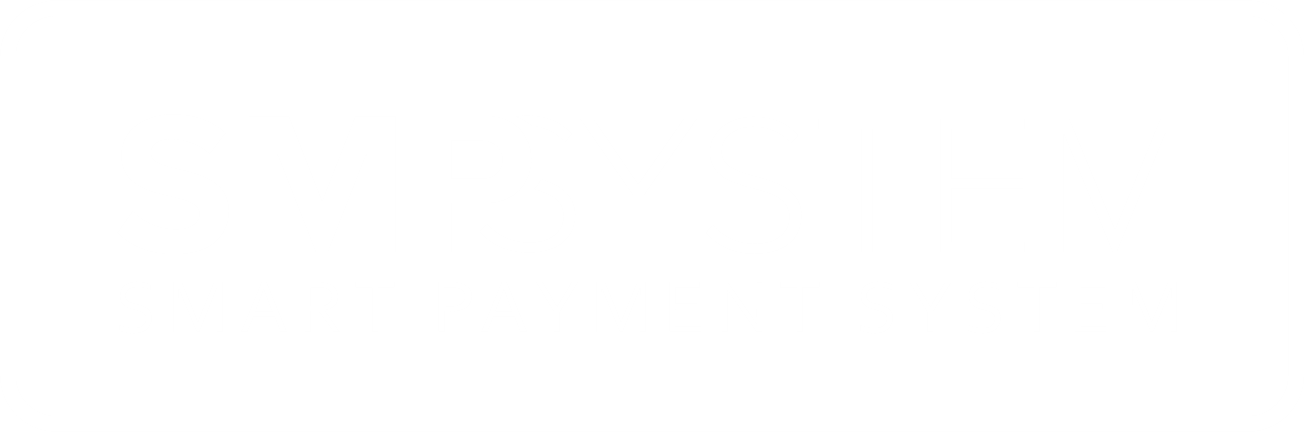 Mennyit kereshet a vásárlási forgalomból, ha kialakítottuk a rendszert
Pl.: 100.000 Ft költés. 10 % kedvezménynélAz ajánlói jutalék a kedvezmény 5%-a azaz: 500 Ft/vásárló/hó
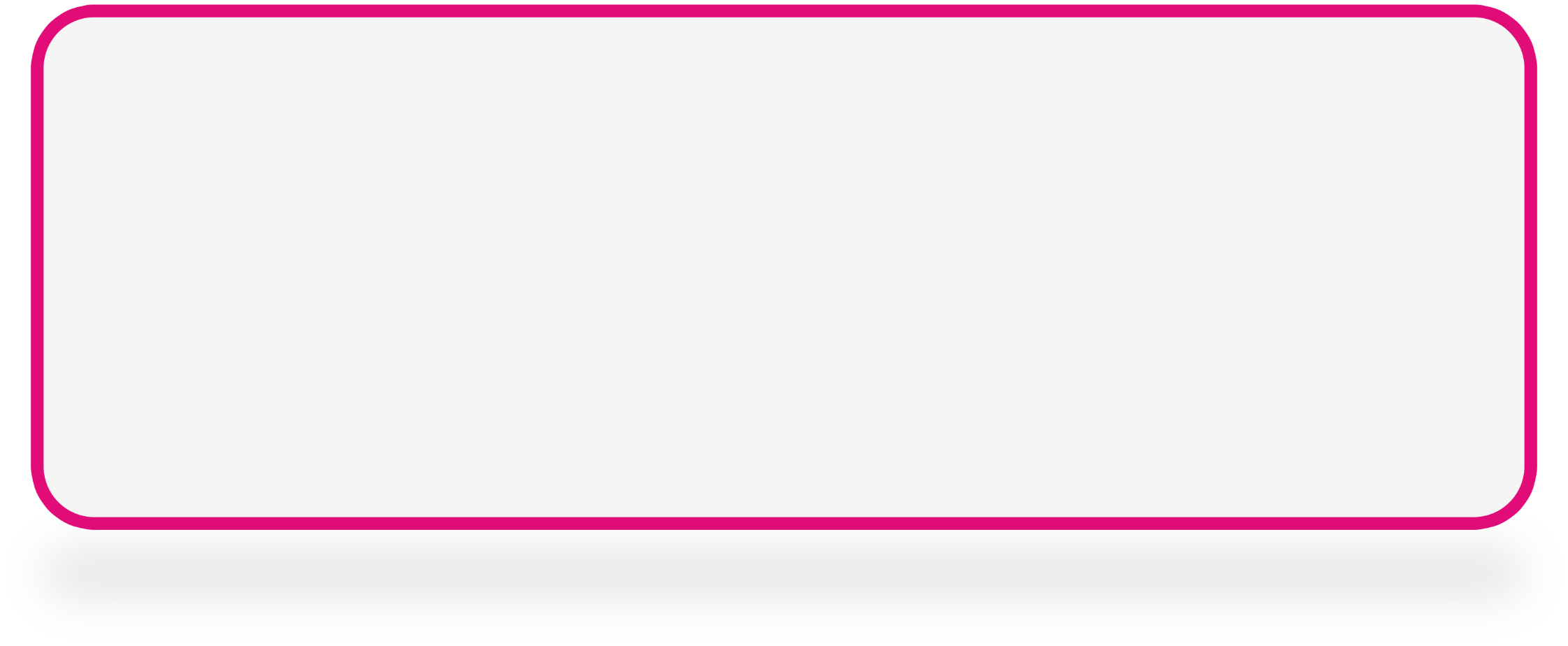 5000 Ft /hó
10
500
Ft
=
*
50.000 Ft /hó
100
500
Ft
=
*
500.000 Ft /hó
500
1.000
Ft
=
*
5.000.000 Ft /hó
10.000
Ft
500
=
*
*   500 Ft =
5.000.000
Ft / hónap
10.000 fő
KONKRÉTUMOK:
Vásárlói közösség
Vásárlók
Termékpartnerek       Élelmiszer    Üzemanyag    Telekommunikáció    Vendéglátás
100%
100.000 Ft
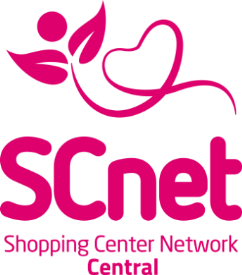 Kedvezmény
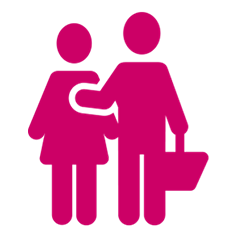 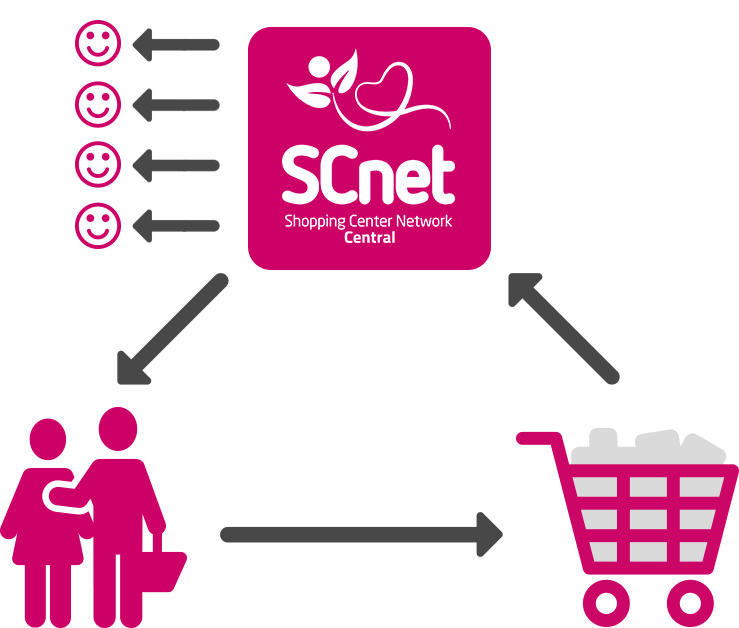 500 Ft
500 Ft
KEDVEZMÉNY10.000 Ft (100%)
500 Ft
Pl.: 10%
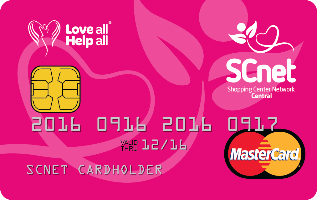 500 Ft
4x5 %= 20%
50%
10%
4x5 %= 20%
Ajánlóknak
ÉN
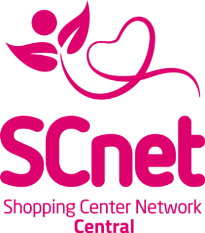 Visszatérítési számla:
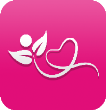 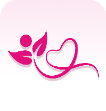 5000 Ft
2.000 Ft
1.000 Ft
2.000 Ft
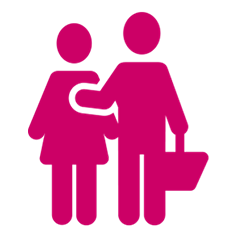 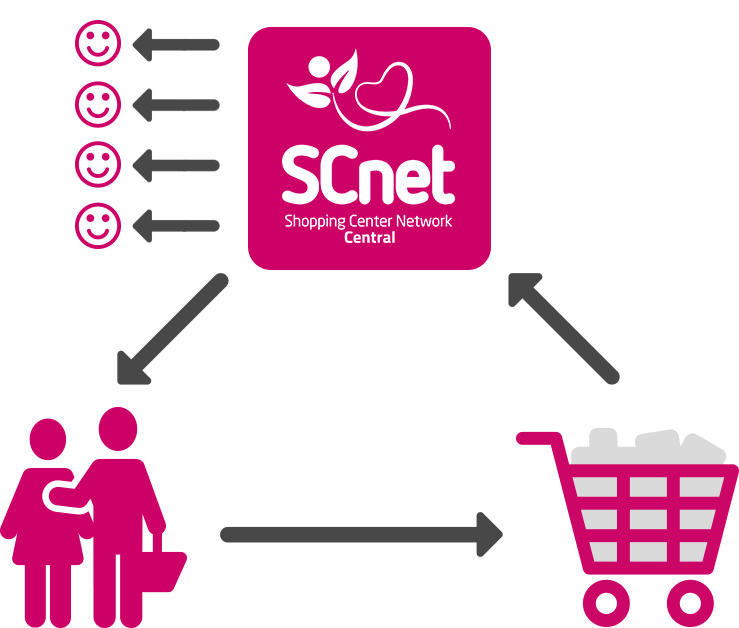 500 Ft
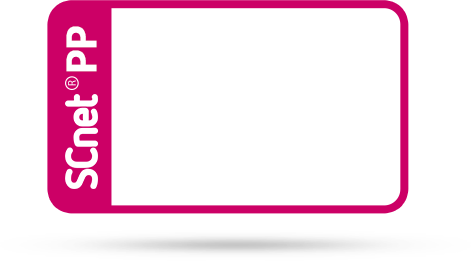 SCnet applikáció
Működtetés és adományozás
15.000
500 Ft
500 Ft
500 Ft
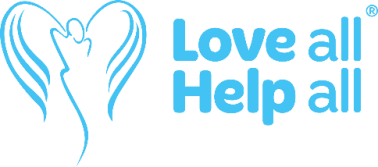 4 embert jutalmaz  felfelé az ajánlásért
Jövedelem
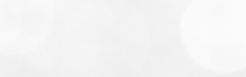 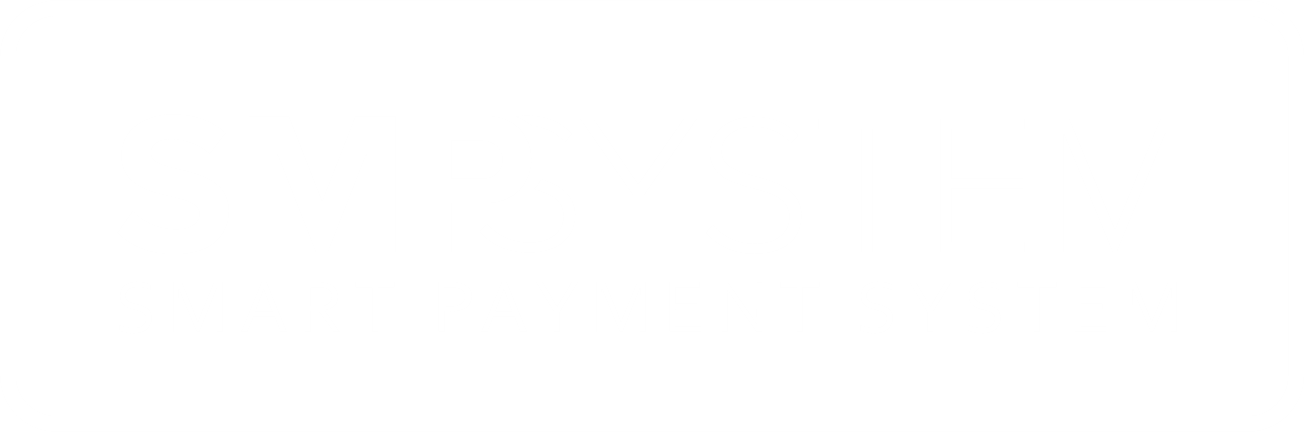 EGYÉB JUTALÉKOK:
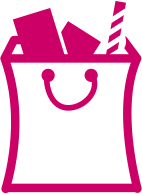 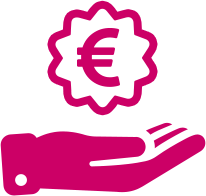 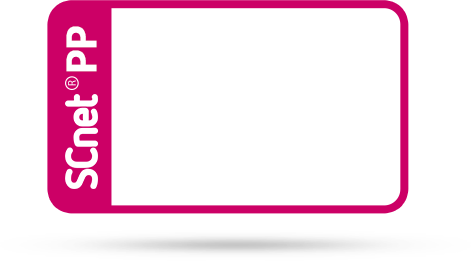 15.000
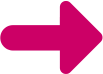 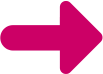 4 generáció vásárlásából kapott kedvezmények 20%-a a visszatérítési számlán gyűlik.
VÁSÁRLÁS
15 000 Ft-onként ún. Profitáló Pozíció keletkezik
A tudatos vásárlói közösség építéséért és a csoportod menedzseléséért a cég a kedvezmények 20 %-ból:
Matching Bonust, Karrier jutalékot, Bináris jutalékotés Vezetői jutalékot fizet
[Speaker Notes: Az árengedmény számlán összegyűjtött összegekből 15.000 Ft-onként egy ún. Profitáló Pozíció keletkezik a rendszerben, amely majd a Network jutalék elszámolási rendszerének az alapja lesz.
Lehetőségünk van ilyen PP-hez jutni a vásárlások után összegyűjtött 1,5%-os jutalékokból vagy meggyorsíthatjuk a pénztermelési folyamatunkat, ha előre lefoglalunk egy ilyen PP-t, amely azonnal elkezd a rendszerben aktívan jutalékalapot képezni.
A foglalóként kifizetett  összeg mindig a miénk marad és amikor a rendszerünkben megtörténnek majd a tényleges vásárlások, az azok után járó 15.000 Ft jutalék elérésekor a korábban foglalóként befizetett összeget jóváírják a részünkre.]
A BINÁRIS FA MŰKÖDÉSE:
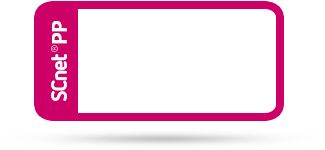 Saját Pozíció
15.000 Ft
A bináris fába kerülő első PP, 
alsó és felső ágán keletkező újabb PP-k meghatározott „együttállásai” esetén,
különböző mértékű jutalékokat kapunk.
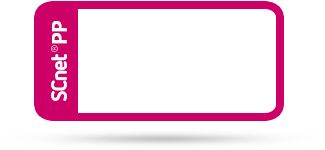 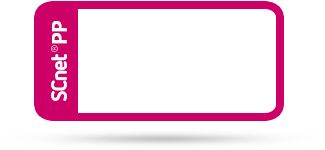 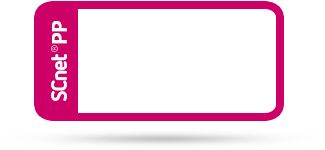 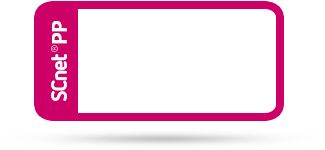 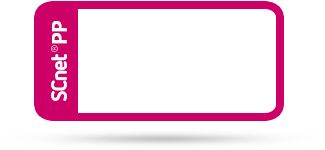 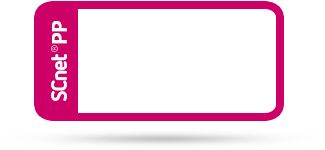 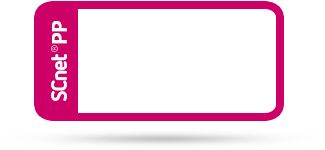 Ajánlói Pozíció
15.000 Ft
Ajánlói Pozíció
15.000 Ft
Ajánlói Pozíció
15.000 Ft
Ajánlói Pozíció
15.000 Ft
Ajánlói Pozíció
15.000 Ft
Ajánlói Pozíció
15.000 Ft
Saját Pozíció
15.000 Ft
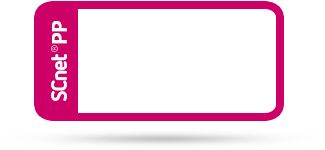 Saját Pozíció
15.000 Ft
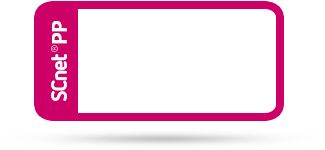 Saját Pozíció
15.000 Ft
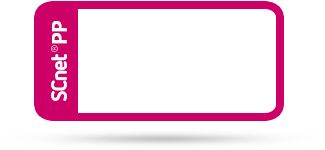 Saját Pozíció
15.000 Ft
EGY „PP” UTÁNI KIFIZETÉSEK:
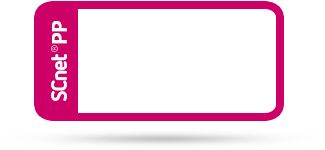 SAJÁT
15.000 Ft
EGY „PP” UTÁNI KIFIZETÉSEK:
EGYÜTTÁLLÁSOK:
1/1  = 3000 Ft
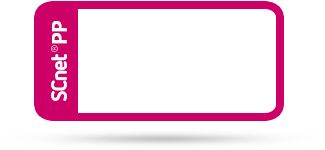 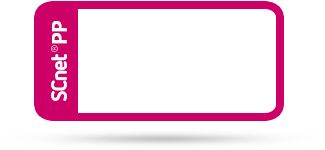 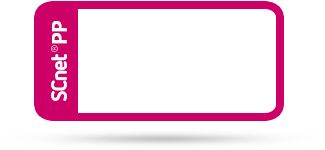 SAJÁT
15.000 Ft
SAJÁT
15.000 Ft
SAJÁT
15.000 Ft
EGY „PP” UTÁNI KIFIZETÉSEK:
EGYÜTTÁLLÁSOK:
1/1  = 3000 Ft
3/3  = 6000 Ft
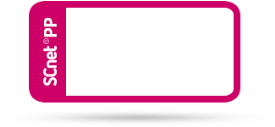 Saját 15.000 Ft
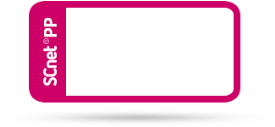 Saját
15.000 Ft
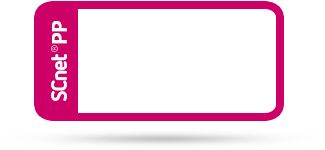 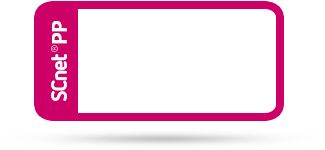 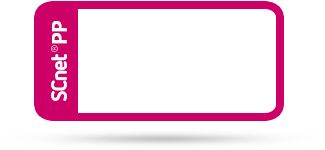 SAJÁT
15.000 Ft
SAJÁT
15.000 Ft
SAJÁT
15.000 Ft
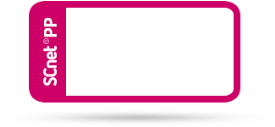 Saját 15.000 Ft
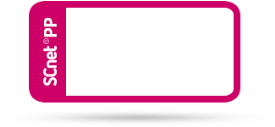 Saját
15.000 Ft
EGY „PP” UTÁNI KIFIZETÉSEK:
EGYÜTTÁLLÁSOK:
1/1  = 3000 Ft
3/3  = 6000 Ft
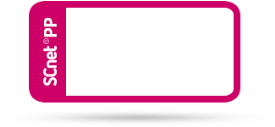 Saját 15.000 Ft
7/7  = 9000 Ft
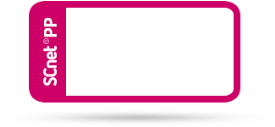 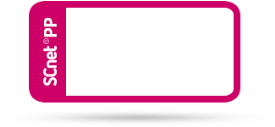 Saját 15.000 Ft
Saját 15.000 Ft
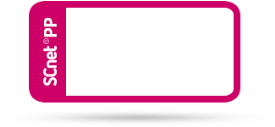 Saját
15.000 Ft
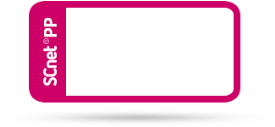 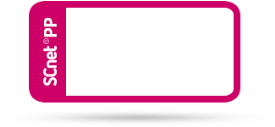 Saját 15.000 Ft
Saját 15.000 Ft
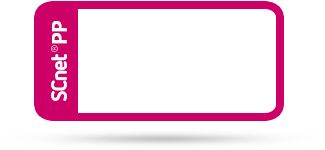 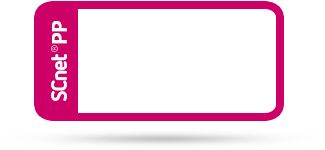 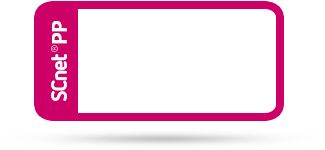 SAJÁT
15.000 Ft
SAJÁT
15.000 Ft
SAJÁT
15.000 Ft
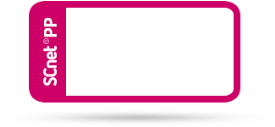 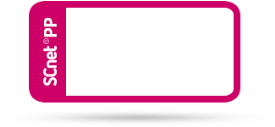 Saját 15.000 Ft
Saját 15.000 Ft
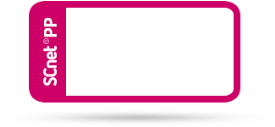 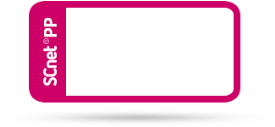 Saját 15.000 Ft
Saját 15.000 Ft
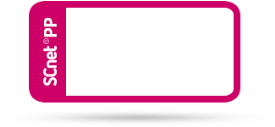 Saját 15.000 Ft
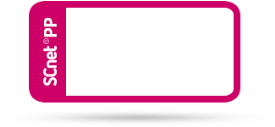 Saját
15.000 Ft
EGY „PP” UTÁNI KIFIZETÉSEK:
EGYÜTTÁLLÁSOK:
1/1  = 3000 Ft
3/3  = 6000 Ft
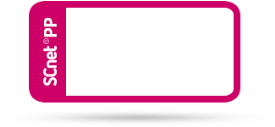 Saját 15.000 Ft
7/7  = 9000 Ft
15/15  = 12 000 Ft
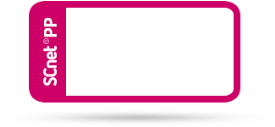 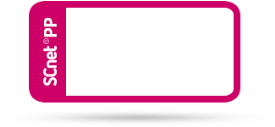 Saját 15.000 Ft
Saját 15.000 Ft
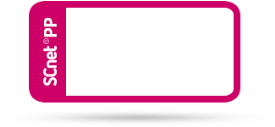 Saját
15.000 Ft
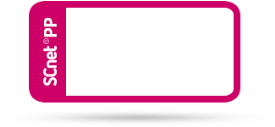 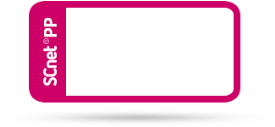 Saját 15.000 Ft
Saját 15.000 Ft
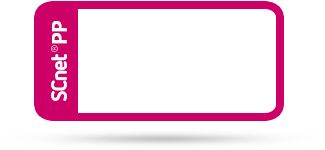 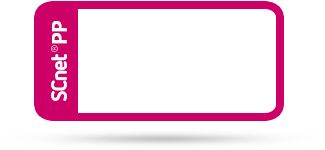 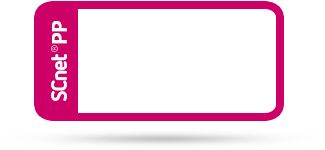 SAJÁT
15.000 Ft
SAJÁT
15.000 Ft
SAJÁT
15.000 Ft
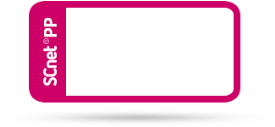 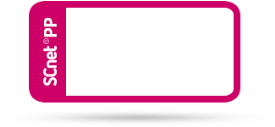 Saját 15.000 Ft
Saját 15.000 Ft
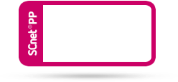 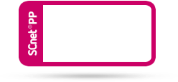 SAJÁT
15.000 Ft
SAJÁT
15.000 Ft
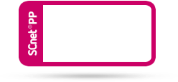 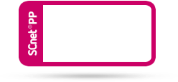 SAJÁT
15.000 Ft
SAJÁT
15.000 Ft
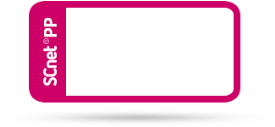 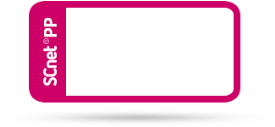 Saját 15.000 Ft
Saját 15.000 Ft
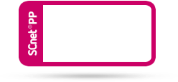 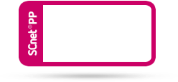 SAJÁT
15.000 Ft
SAJÁT
15.000 Ft
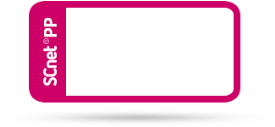 Saját 15.000 Ft
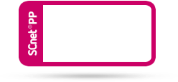 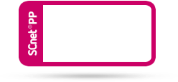 SAJÁT
15.000 Ft
SAJÁT
15.000 Ft
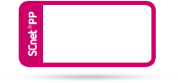 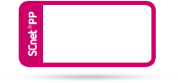 SAJÁT
15.000 Ft
SAJÁT
15.000 Ft
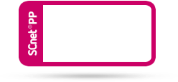 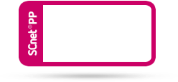 SAJÁT
15.000 Ft
SAJÁT
15.000 Ft
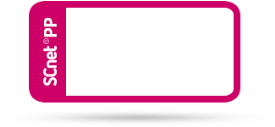 Saját
15.000 Ft
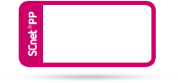 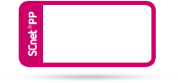 SAJÁT
15.000 Ft
SAJÁT
15.000 Ft
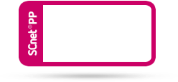 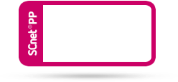 SAJÁT
15.000 Ft
SAJÁT
15.000 Ft
EGY „PP” UTÁNI KIFIZETÉSEK:
EGYÜTTÁLLÁSOK:
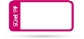 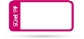 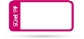 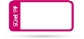 1/1  = 3000 Ft
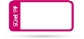 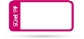 3/3  = 6000 Ft
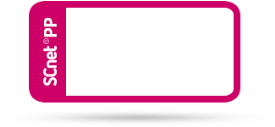 Saját 15.000 Ft
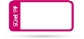 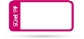 7/7  = 9000 Ft
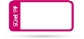 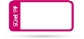 15/15  = 12 000 Ft
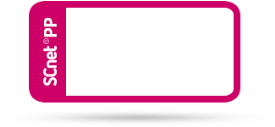 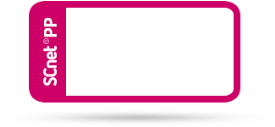 Saját 15.000 Ft
Saját 15.000 Ft
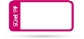 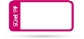 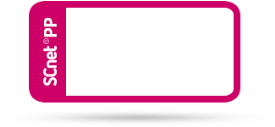 31/31  = 60 000 Ft
Saját
15.000 Ft
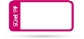 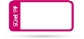 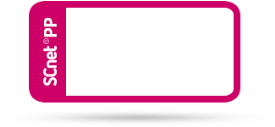 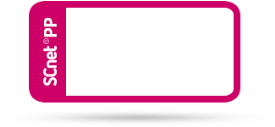 Saját 15.000 Ft
Saját 15.000 Ft
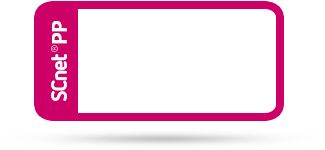 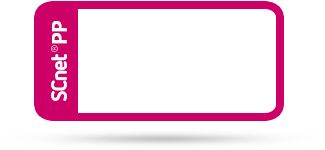 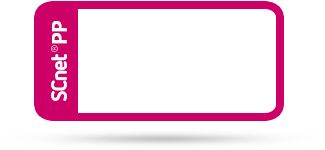 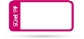 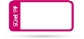 SAJÁT
15.000 Ft
SAJÁT
15.000 Ft
SAJÁT
15.000 Ft
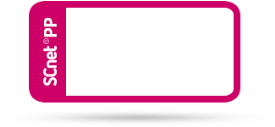 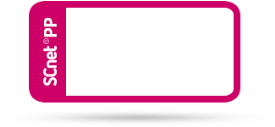 Saját 15.000 Ft
Saját 15.000 Ft
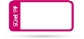 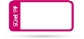 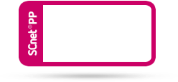 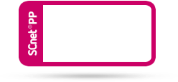 SAJÁT
15.000 Ft
SAJÁT
15.000 Ft
ÖSSZESEN:90 000 Ft
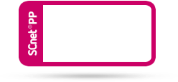 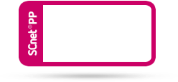 SAJÁT
15.000 Ft
SAJÁT
15.000 Ft
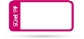 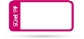 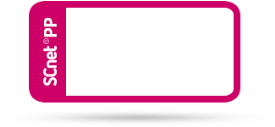 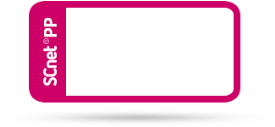 Saját 15.000 Ft
Saját 15.000 Ft
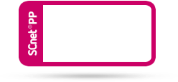 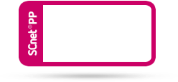 SAJÁT
15.000 Ft
SAJÁT
15.000 Ft
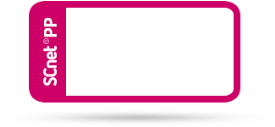 Saját 15.000 Ft
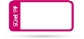 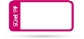 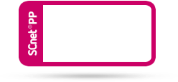 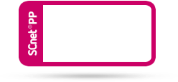 SAJÁT
15.000 Ft
SAJÁT
15.000 Ft
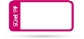 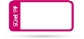 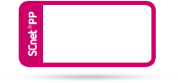 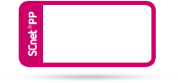 SAJÁT
15.000 Ft
SAJÁT
15.000 Ft
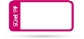 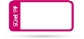 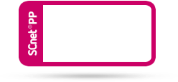 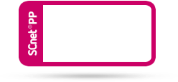 SAJÁT
15.000 Ft
SAJÁT
15.000 Ft
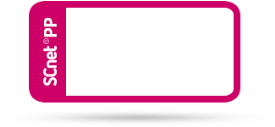 Saját
15.000 Ft
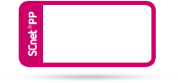 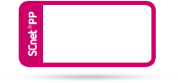 SAJÁT
15.000 Ft
SAJÁT
15.000 Ft
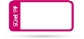 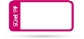 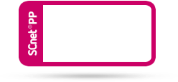 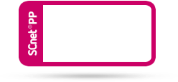 SAJÁT
15.000 Ft
SAJÁT
15.000 Ft
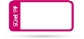 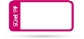 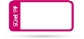 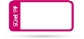 KATEGÓRIÁK:
0.
KATEGÓRIA
II.
KATEGÓRIA
I.
KATEGÓRIA
III.
KATEGÓRIA
IV.
KATEGÓRIA
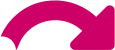 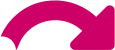 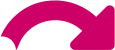 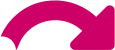 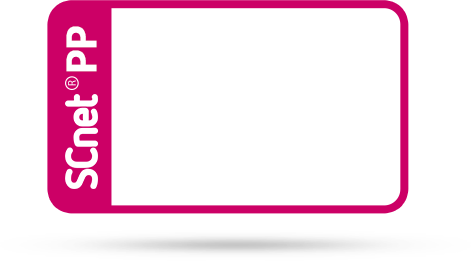 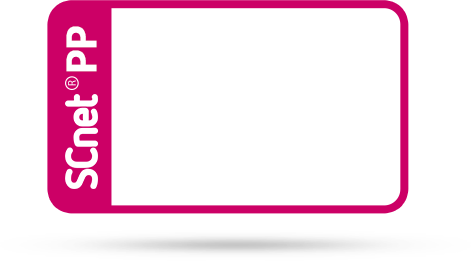 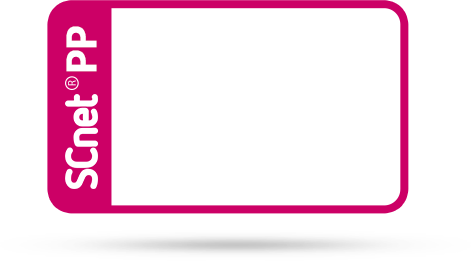 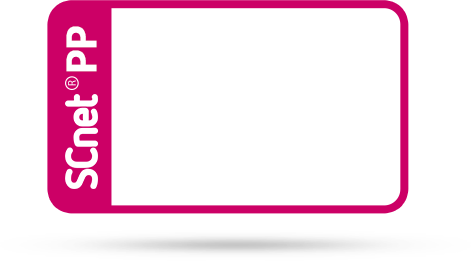 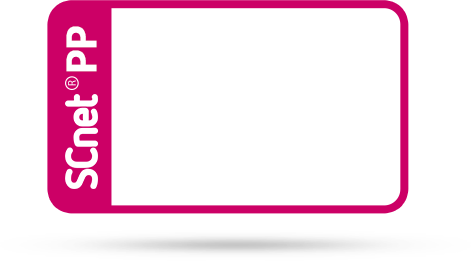 180.000Ft
120.000Ft
15.000Ft
15.000Ft
45.000Ft
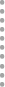 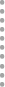 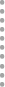 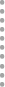 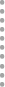 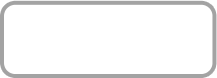 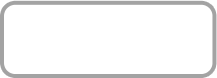 AJÁNLÓI
AUTOMATA
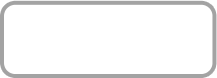 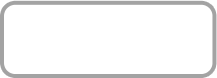 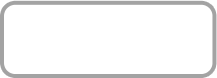 AJÁNLÓI
AJÁNLÓI
AUTOMATA
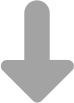 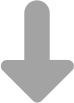 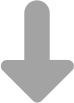 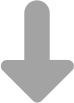 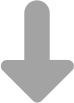 840.000 Ft
840.000 Ft
270.000 Ft
90.000 Ft
60.000 Ft
RENDSZER KIÉPÍTÉSÉNEK LÉPÉSEI:
1.
2.
?
Nagy létszámú vásárlószükséges
Sok termékpartner szükséges
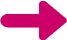 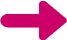 „Szívesen csatlakozunk, ha már lesz sok vevő, aki nálunk fog költeni”
„Szívesen csatlakozunk, ha lesz sok partner, ahol vásárolhatunk”
FOGLALÓ
A FOGLALÓ ELŐNYEI:
Kockázatmentes: hiszen ajánlóként 100 %-ban visszakaphatja a csoportja 4 generációjában történt vásárlásokból.
Foglaló: „Vásárláskor a kötelezettségvállalás jeleként átadott pénzösszeg. A foglaló összege a vételárba beleszámít” Azaz a jövőbenni vásárlás egy kisebb része.
Kockázatmentes: hiszen vásárlóként 100 %-ban elkölthető a termékpartnereinknél (kiegészítve azt a teljes összegre).
A foglalónak köszönhetően azonnali jutalékra tehet szert!
[Speaker Notes: A foglalónak számos előnye van: de egyet mindenképp szeretnék kiemelni: hogy teljesen kockázatmentes!
Hiszen a legrosszabb esetben is a saját vásárlásaidat kiegészítheted ezzel a jutalékkal azaz elköltheted ezt a pénzt a termékpartnereknél!]
AZONNALI PÉNZKERESETI LEHETŐSÉG:
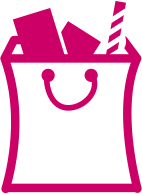 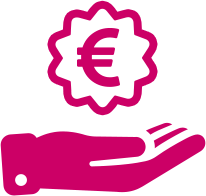 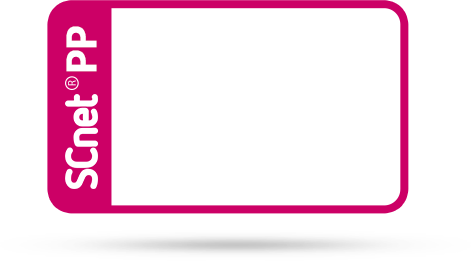 15.000
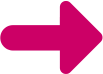 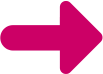 4 generáció vásárlásából kapott kedvezmények 20%-a a visszatérítési számlán gyűlik.
VÁSÁRLÁS
15 000 Ft-onként ún. Profitáló Pozíció keletkezik
Idő
[Speaker Notes: Lehetőségünk van ilyen PP-hez jutni a vásárlások után összegyűjtött 1,5%-os jutalékokból vagy meggyorsíthatjuk a pénztermelési folyamatunkat, ha előre lefoglalunk egy ilyen PP-t, amely azonnal elkezd a rendszerben aktívan jutalékalapot képezni.
A foglalóként kifizetett  összeg mindig a miénk marad és amikor a rendszerünkben megtörténnek majd a tényleges vásárlások, az azok után járó 15.000 Ft jutalék elérésekor a korábban foglalóként befizetett összeget jóváírják a részünkre.]
AZONNALI PÉNZKERESETI LEHETŐSÉG:
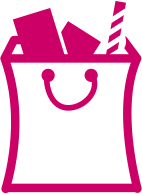 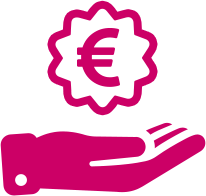 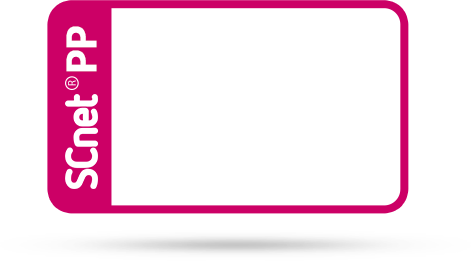 15.000
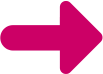 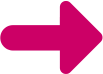 4 generáció vásárlásából kapott kedvezmények 20%-a a visszatérítési számlán gyűlik.
VÁSÁRLÁS
15 000 Ft-onként ún. Profitáló Pozíció keletkezik
Idő
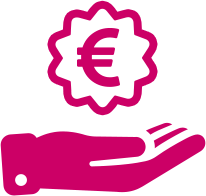 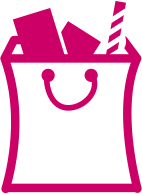 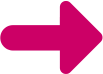 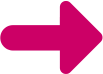 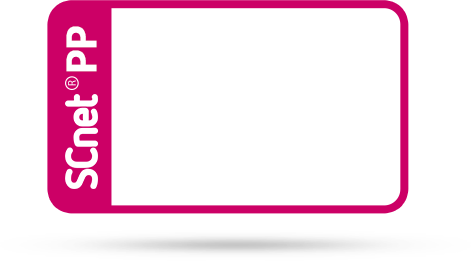 Visszakapja a befizetett pénz 100 %-át
15.000
FOGLALÓ
VÁSÁRLÁS
AZONNALI JOGOSULTSÁG BINÁRIS JUTALÉKRA!
[Speaker Notes: Lehetőségünk van ilyen PP-hez jutni a vásárlások után összegyűjtött 1,5%-os jutalékokból vagy meggyorsíthatjuk a pénztermelési folyamatunkat, ha előre lefoglalunk egy ilyen PP-t, amely azonnal elkezd a rendszerben aktívan jutalékalapot képezni.
A foglalóként kifizetett  összeg mindig a miénk marad és amikor a rendszerünkben megtörténnek majd a tényleges vásárlások, az azok után járó 15.000 Ft jutalék elérésekor a korábban foglalóként befizetett összeget jóváírják a részünkre.]
AJÁNLD TOVÁBB ISMERŐSEIDNEK:
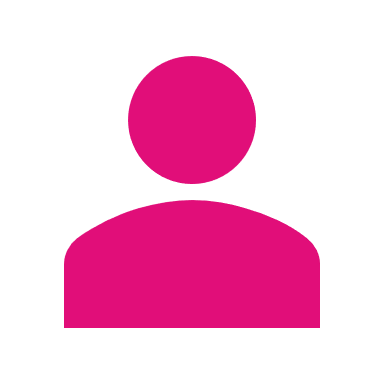 4ismerős
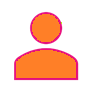 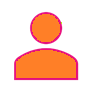 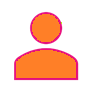 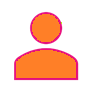 [Speaker Notes: Ha szimpatikusnak találod ezt a rendszert és elmondod ezt a lehetőséget csak 4 barátodnak vagy családtagodnak és ők is megteszitek ugyanezt, akkor 4 kapcsolati szinten elég gyorsan kialakulhat egy több, mint 300 fős vásárlói közösség. 
Így akár több száz ember vásárlásaiból is részesülhetsz…]
AJÁNLD TOVÁBB ISMERŐSEIDNEK:
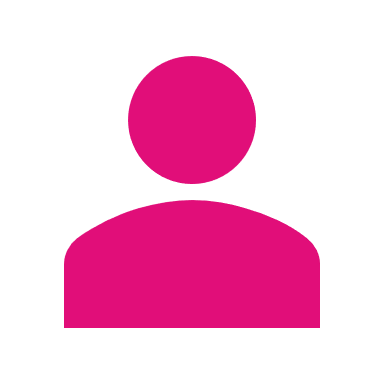 4ismerős
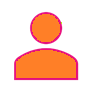 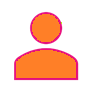 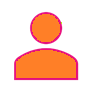 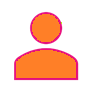 16 fő
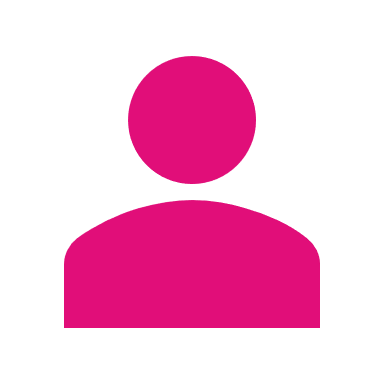 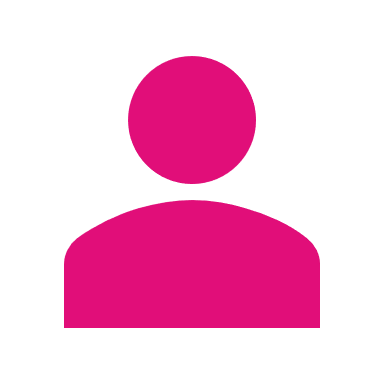 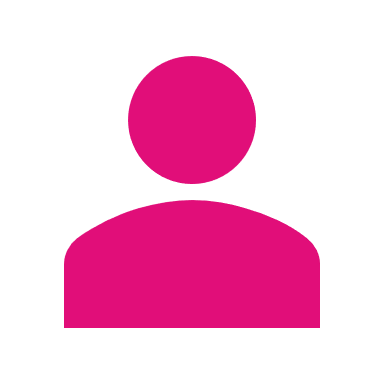 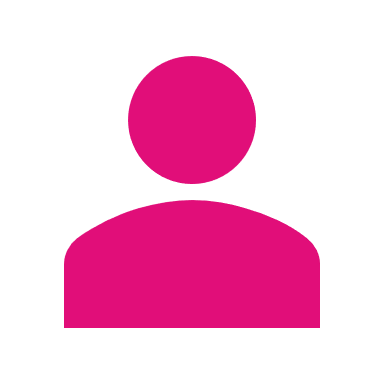 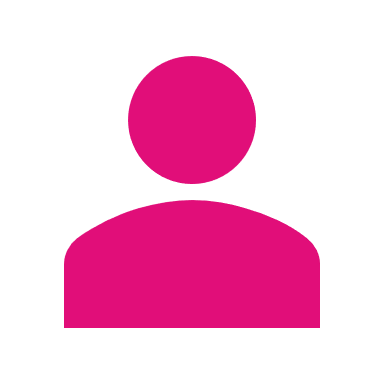 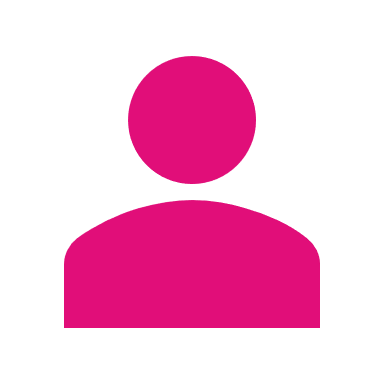 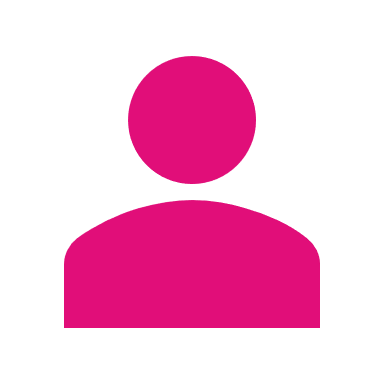 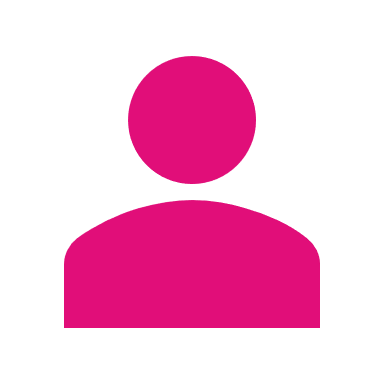 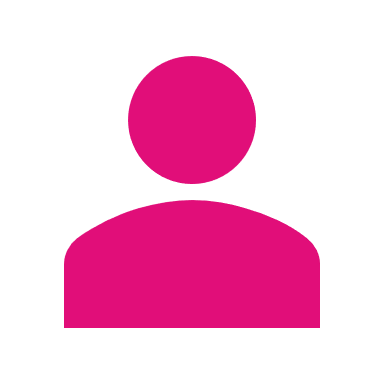 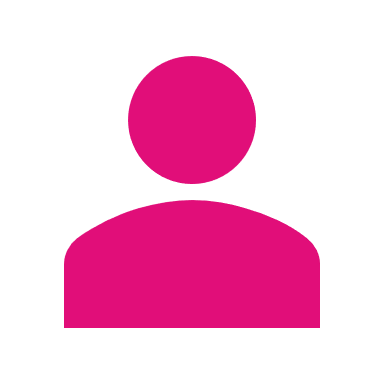 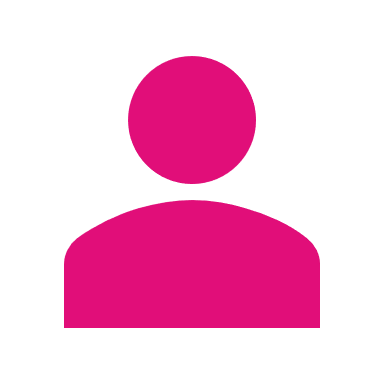 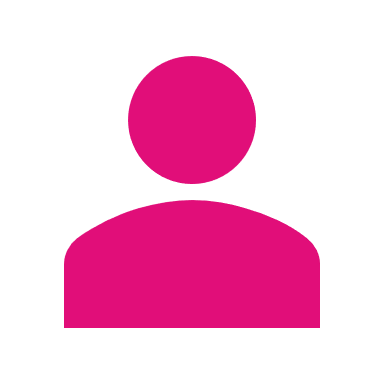 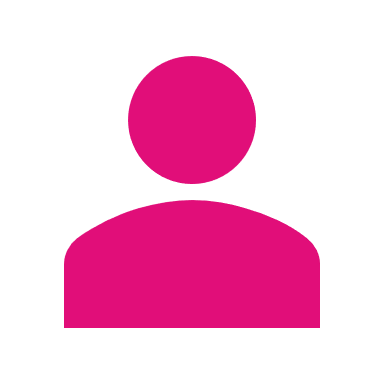 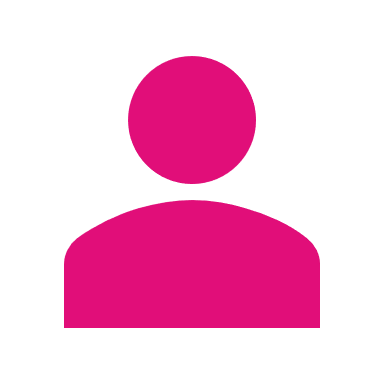 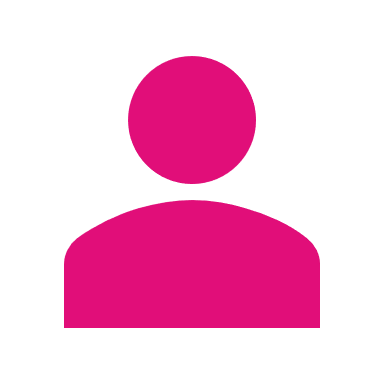 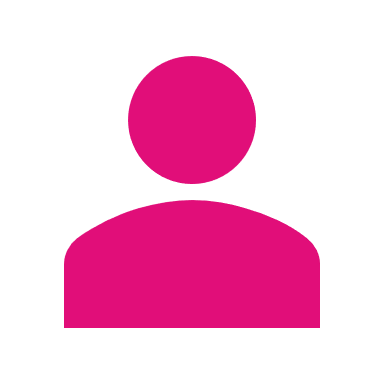 [Speaker Notes: Ha szimpatikusnak találod ezt a rendszert és elmondod ezt a lehetőséget csak 4 barátodnak vagy családtagodnak és ők is megteszitek ugyanezt, akkor 4 kapcsolati szinten elég gyorsan kialakulhat egy több, mint 300 fős vásárlói közösség. 
Így akár több száz ember vásárlásaiból is részesülhetsz…]
AJÁNLD TOVÁBB ISMERŐSEIDNEK:
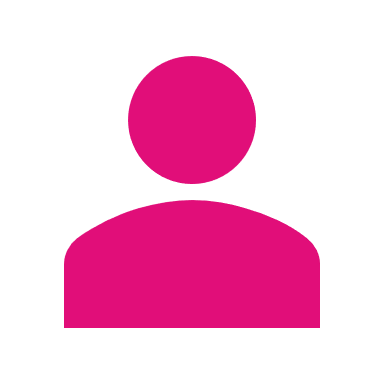 4ismerős
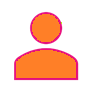 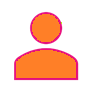 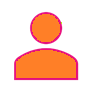 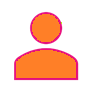 16 fő
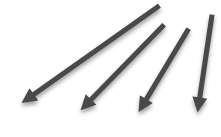 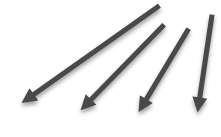 +
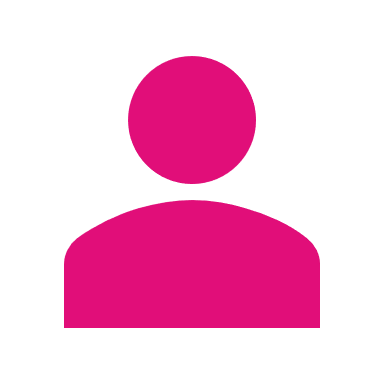 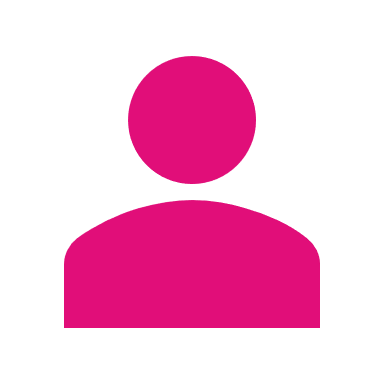 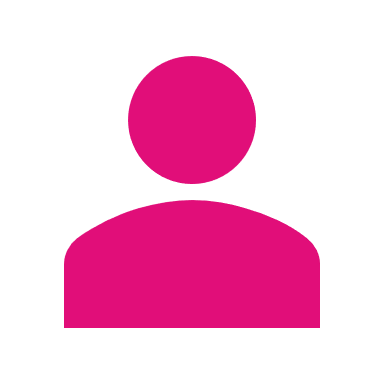 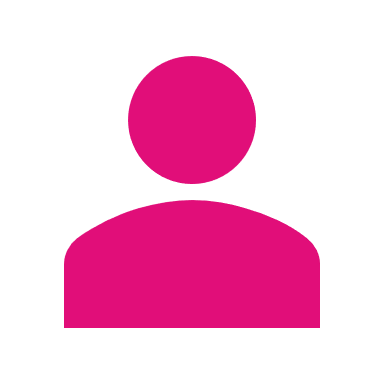 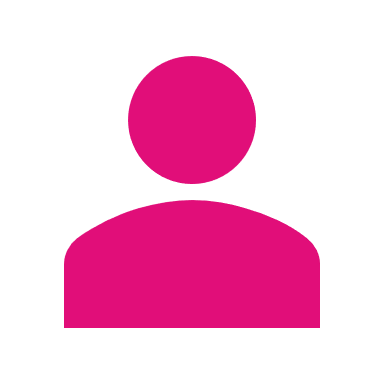 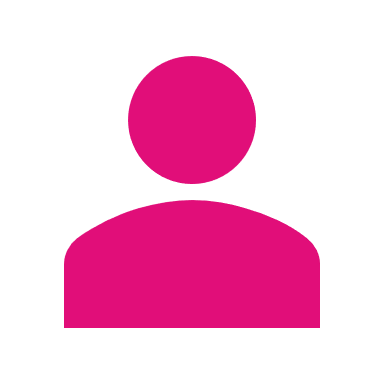 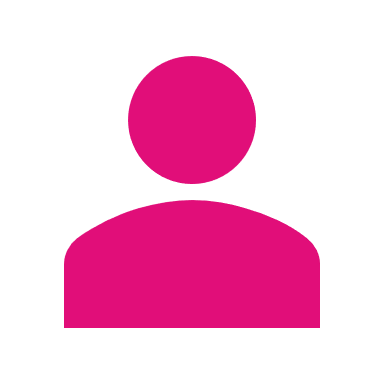 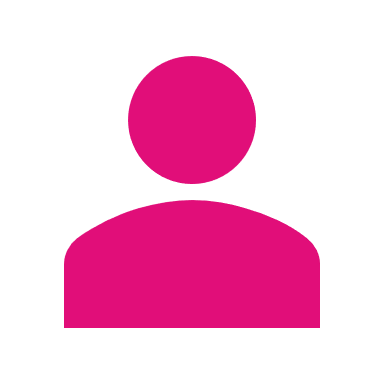 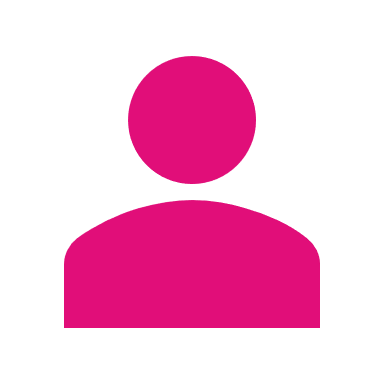 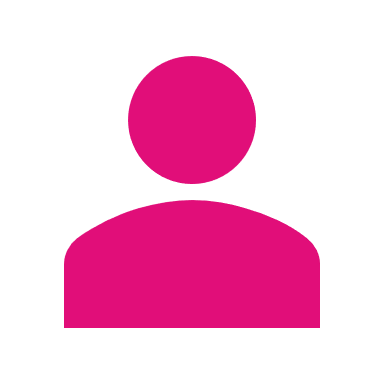 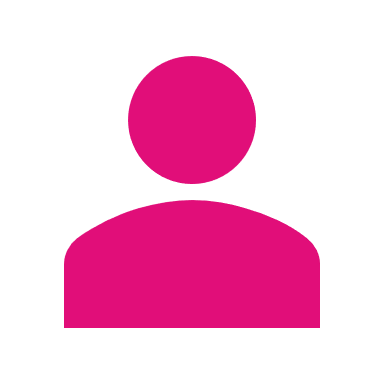 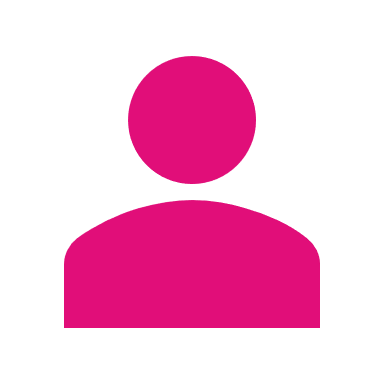 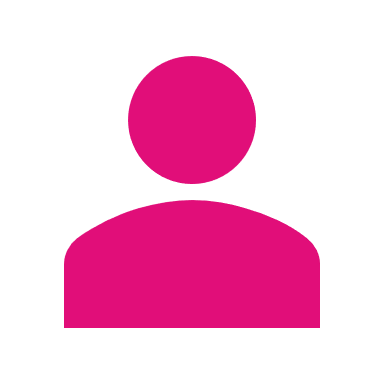 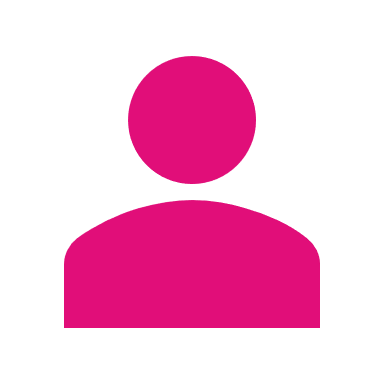 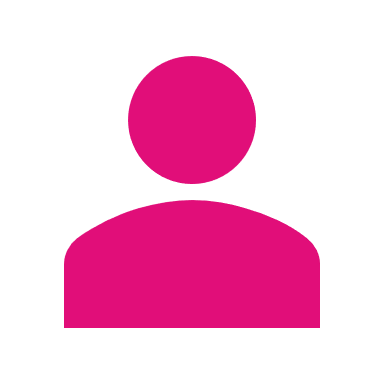 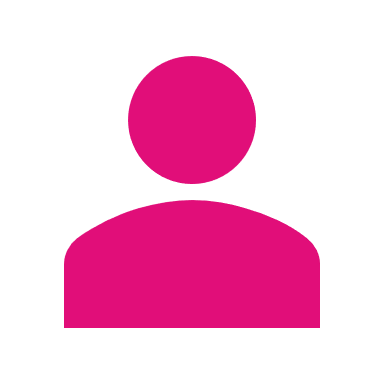 64 fő
[Speaker Notes: Ha szimpatikusnak találod ezt a rendszert és elmondod ezt a lehetőséget csak 4 barátodnak vagy családtagodnak és ők is megteszitek ugyanezt, akkor 4 kapcsolati szinten elég gyorsan kialakulhat egy több, mint 300 fős vásárlói közösség. 
Így akár több száz ember vásárlásaiból is részesülhetsz…]
AJÁNLD TOVÁBB ISMERŐSEIDNEK:
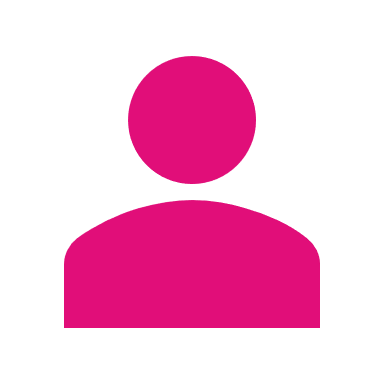 4ismerős
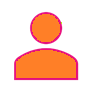 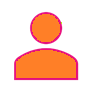 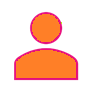 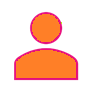 16 fő
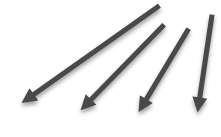 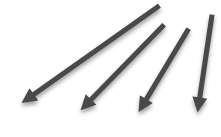 +
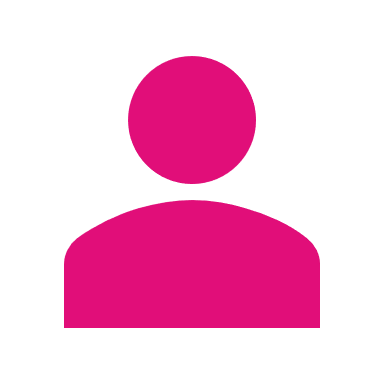 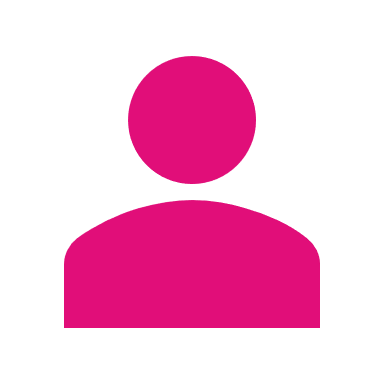 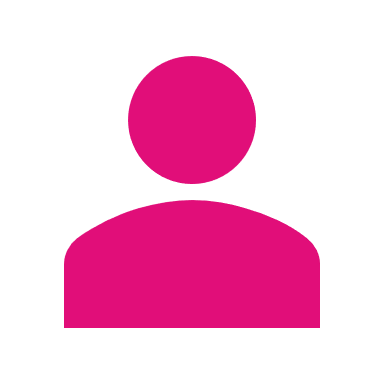 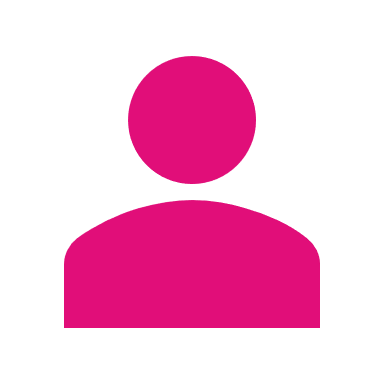 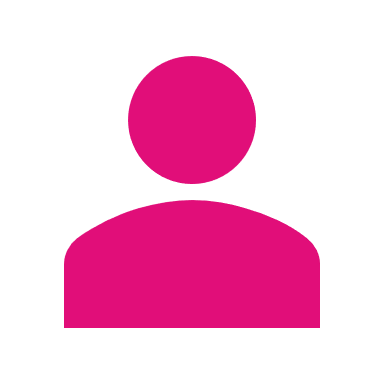 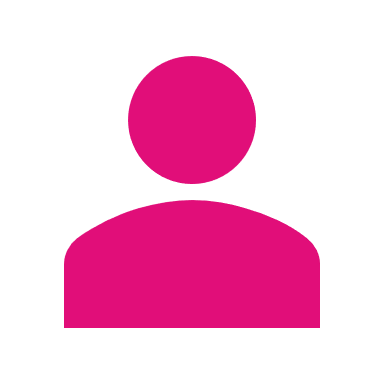 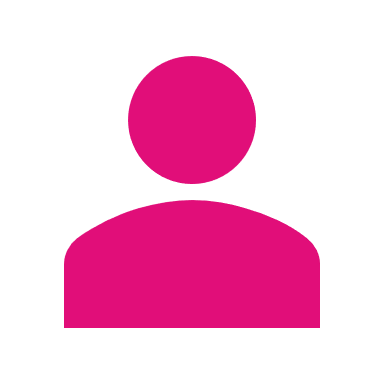 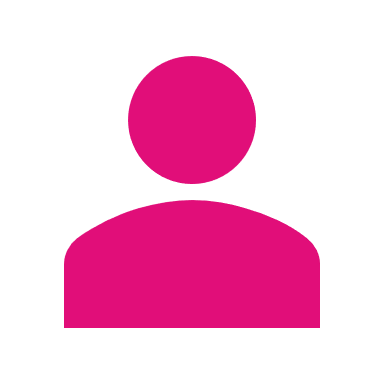 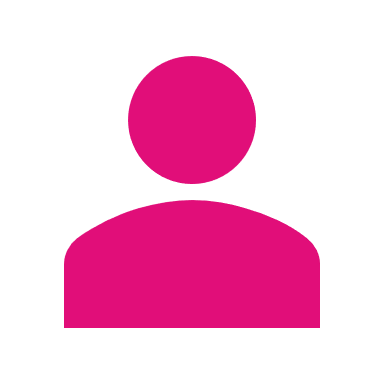 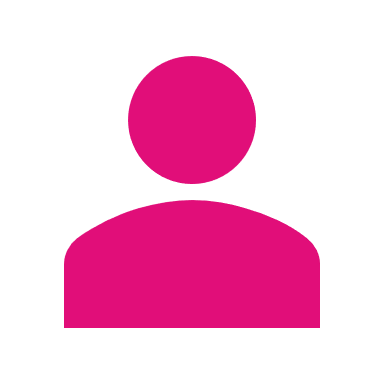 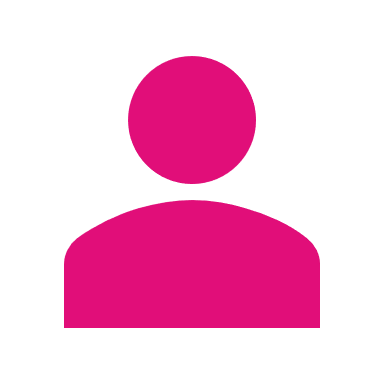 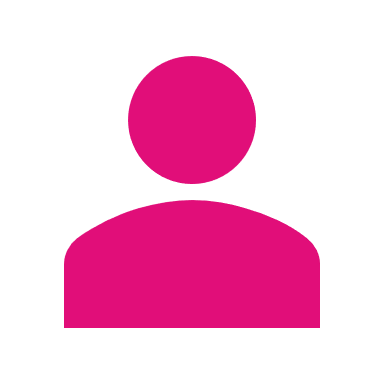 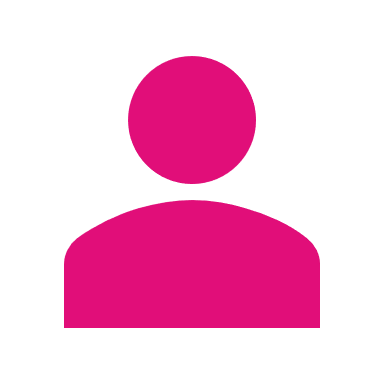 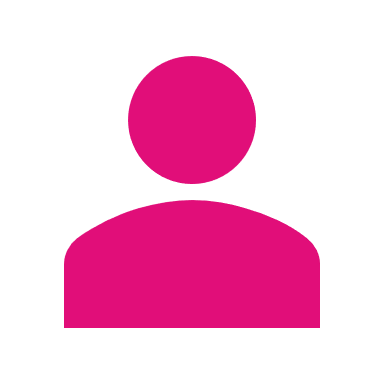 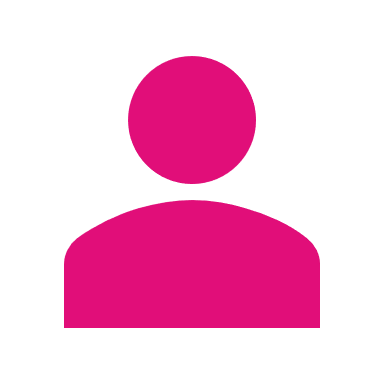 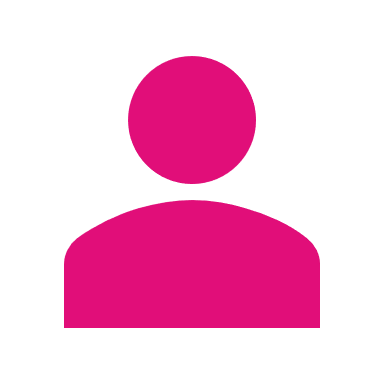 64 fő
+
256 fő
Tehát ha mindenki csupán 4 embernek tovább ajánlja a lehetőséget, máris 340 fő vásárlásaiból részesülsz
[Speaker Notes: Ha szimpatikusnak találod ezt a rendszert és elmondod ezt a lehetőséget csak 4 barátodnak vagy családtagodnak és ők is megteszitek ugyanezt, akkor 4 kapcsolati szinten elég gyorsan kialakulhat egy több, mint 300 fős vásárlói közösség. 
Így akár több száz ember vásárlásaiból is részesülhetsz…]
Üzleti indulás
BUSINESS 33-as modell ára:   375.000 Ft
Azonnal jövedelem az I. kategóriába
Visszakapható foglaló: 495.000 Ft.
Szeminárium jegy, könyvLehetőség a PP-k automatikus elhelyezésére
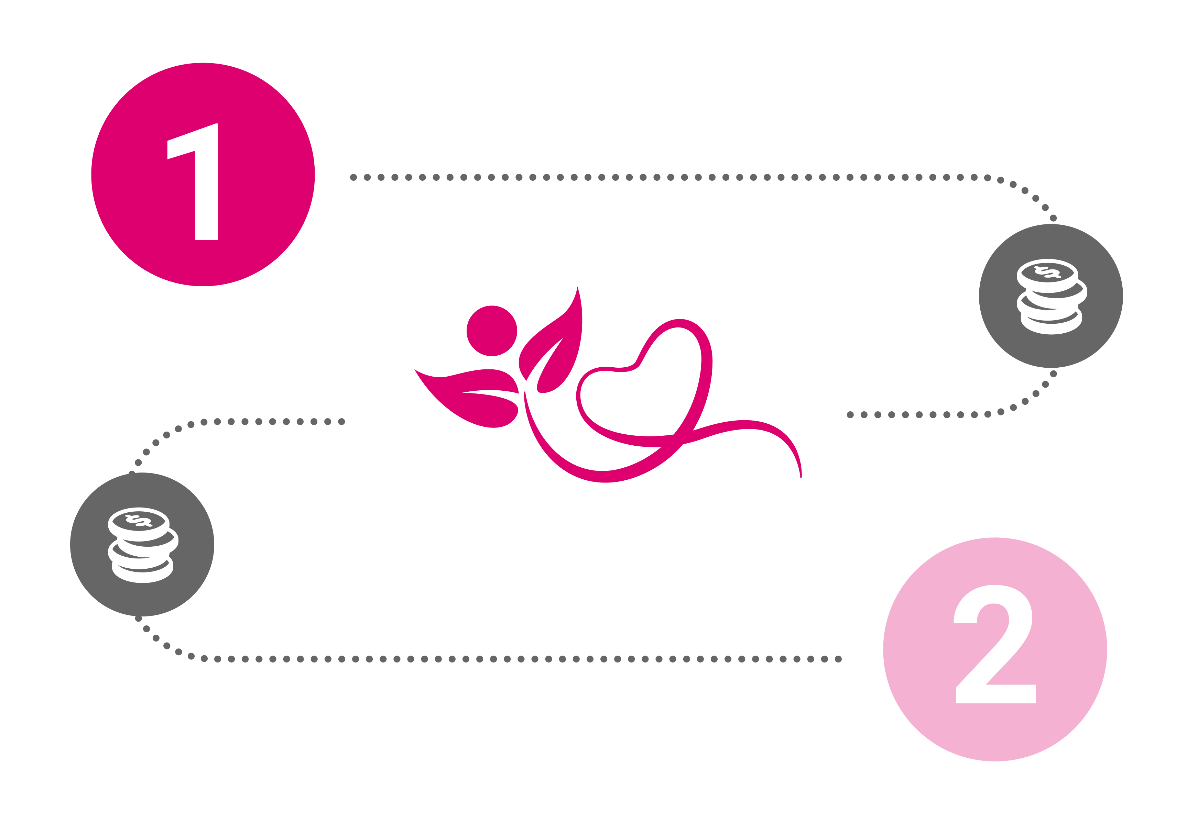 Business 33 Modell
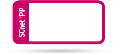 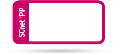 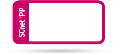 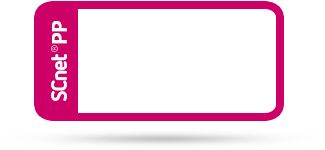 Saját 15.000 Ft
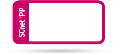 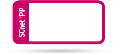 1
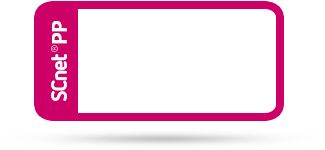 Saját 15.000 Ft
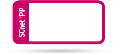 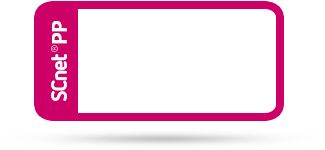 Saját 15.000 Ft
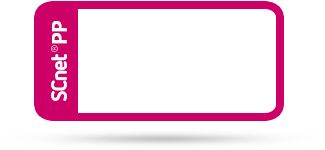 Saját 15.000 Ft
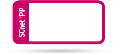 16x1/1 = 48.000 Ft
7x3/3 = 42.000 Ft
3x7/7 = 27.000 Ft
1x15/15 = 12.000 Ft  
Összesen: 129.000 Ft =8 PP
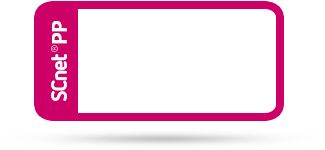 Saját 15.000 Ft
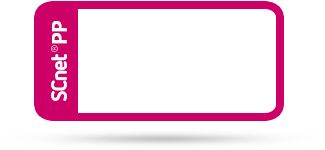 Saját 15.000 Ft
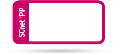 31
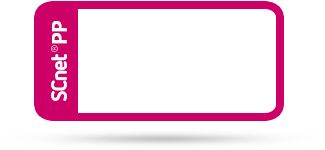 Saját 15.000 Ft
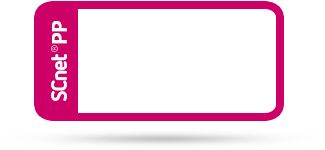 Saját
15.000 Ft
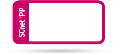 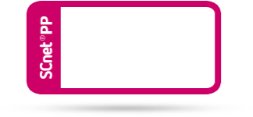 SAJÁT
15.000 Ft
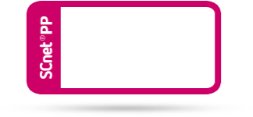 SAJÁT
15.000 Ft
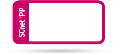 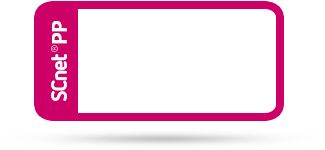 Saját 15.000 Ft
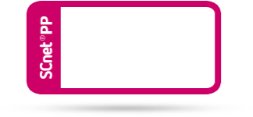 SAJÁT
15.000 Ft
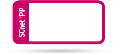 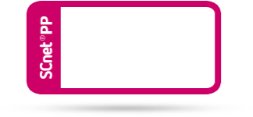 SAJÁT
15.000 Ft
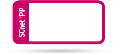 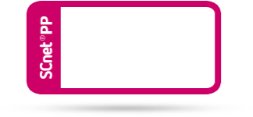 SAJÁT
15.000 Ft
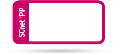 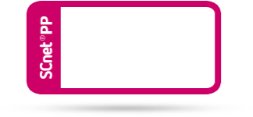 SAJÁT
15.000 Ft
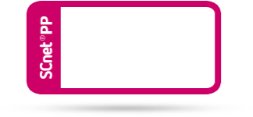 SAJÁT
15.000 Ft
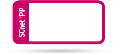 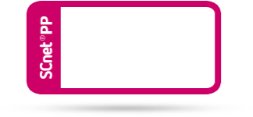 SAJÁT
15.000 Ft
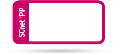 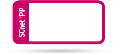 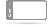 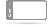 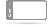 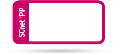 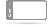 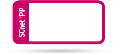 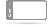 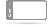 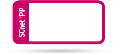 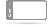 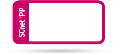 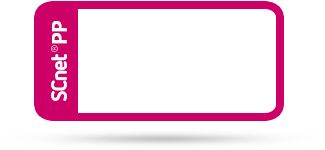 Saját 15.000 Ft
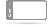 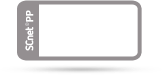 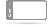 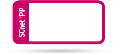 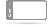 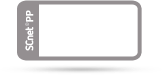 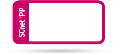 34
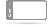 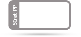 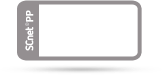 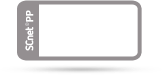 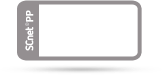 PP 1 jövedelmez: 
90.000 Ft kp jutalék 39.600 Ft direkt k. jutalék
1 pp I. kat= 15.000 Ft
1 pp II. kat=45.000 Ft
Összesen:   189.600 Ft
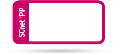 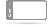 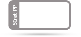 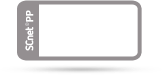 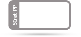 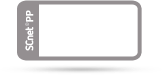 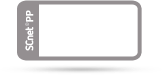 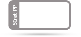 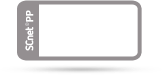 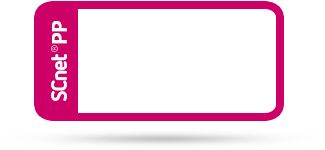 Saját 15.000 Ft
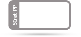 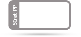 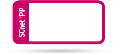 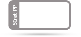 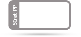 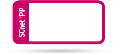 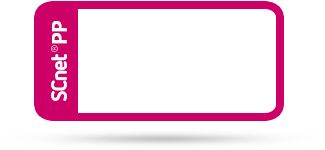 31
Saját 15.000 Ft
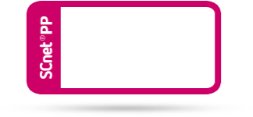 SAJÁT
15.000 Ft
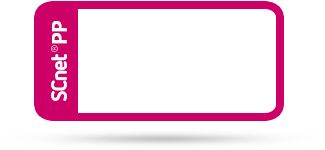 Saját 15.000 Ft
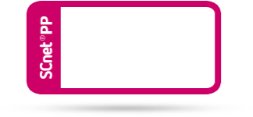 SAJÁT
15.000 Ft
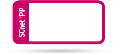 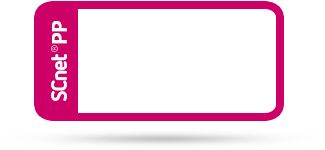 Saját 15.000 Ft
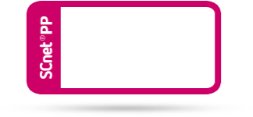 SAJÁT
15.000 Ft
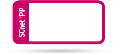 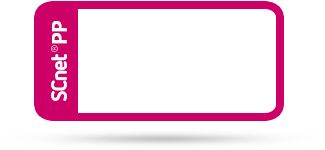 Saját 15.000 Ft
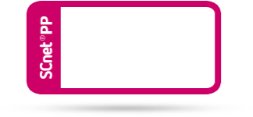 SAJÁT
15.000 Ft
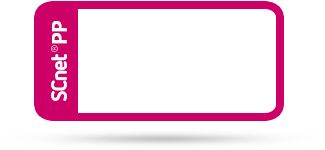 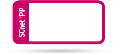 Saját 15.000 Ft
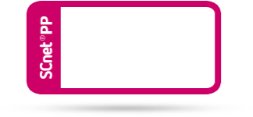 SAJÁT
15.000 Ft
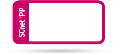 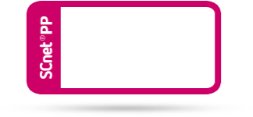 SAJÁT
15.000 Ft
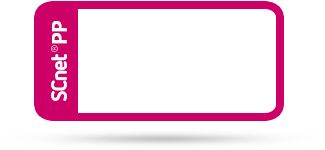 Saját 15.000 Ft
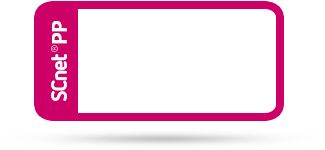 Saját
15.000 Ft
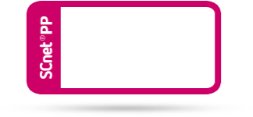 SAJÁT
15.000 Ft
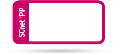 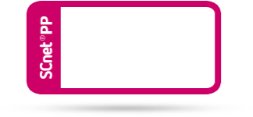 SAJÁT
15.000 Ft
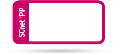 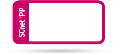 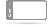 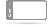 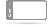 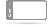 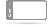 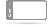 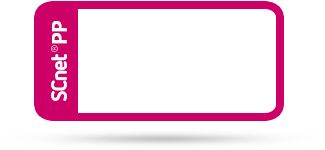 Saját 15.000 Ft
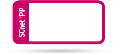 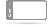 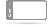 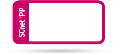 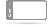 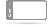 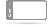 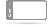 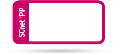 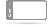 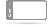 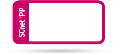 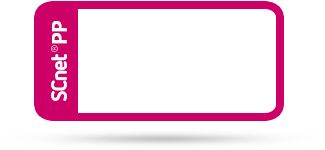 Saját 15.000 Ft
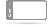 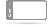 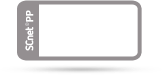 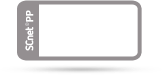 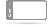 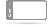 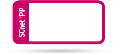 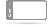 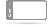 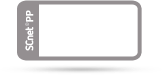 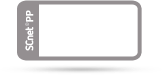 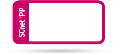 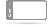 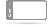 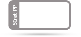 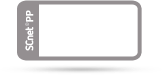 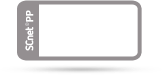 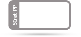 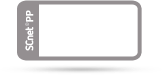 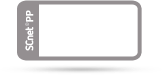 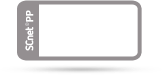 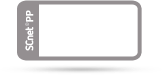 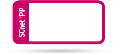 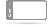 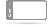 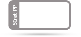 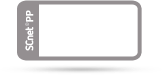 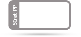 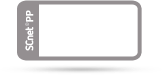 PP 1 jövedelmez: 
90.000 Ft kp jutalék 39.600 Ft direkt k. jutalék
1 pp I. kat= 15.000 Ft
1 pp II. kat=45.000 Ft
Összesen:   189.600 Ft
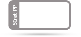 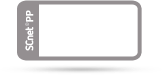 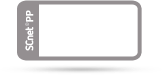 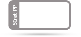 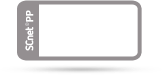 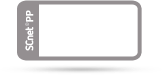 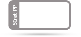 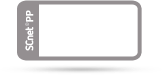 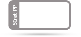 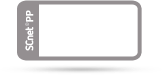 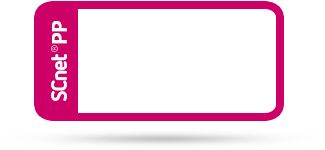 Saját 15.000 Ft
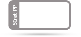 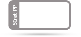 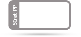 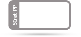 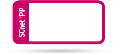 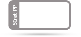 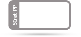 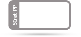 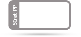 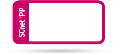 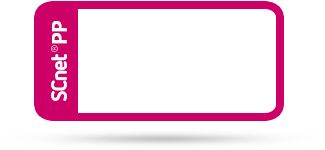 Saját 15.000 Ft
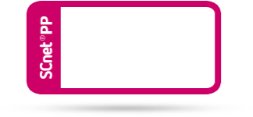 SAJÁT
15.000 Ft
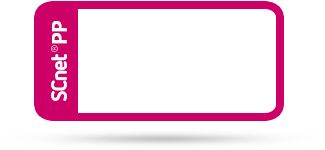 Saját 15.000 Ft
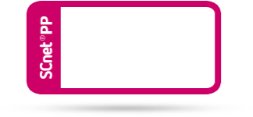 SAJÁT
15.000 Ft
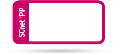 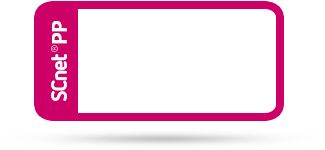 Saját 15.000 Ft
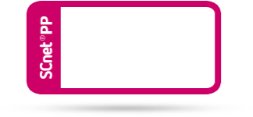 SAJÁT
15.000 Ft
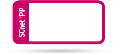 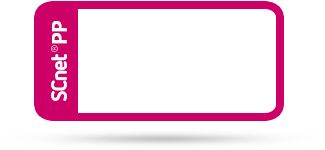 Saját 15.000 Ft
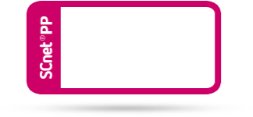 SAJÁT
15.000 Ft
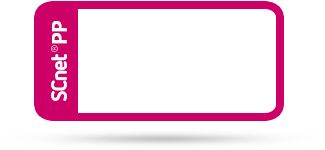 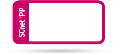 Saját 15.000 Ft
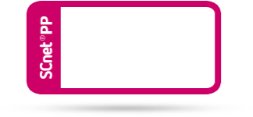 SAJÁT
15.000 Ft
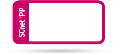 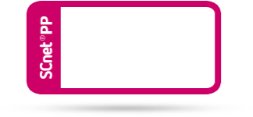 SAJÁT
15.000 Ft
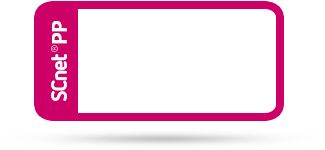 Saját 15.000 Ft
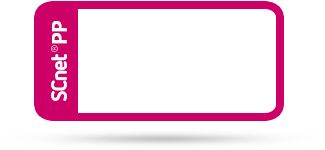 Saját
15.000 Ft
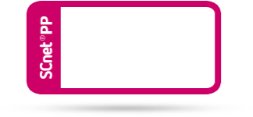 SAJÁT
15.000 Ft
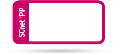 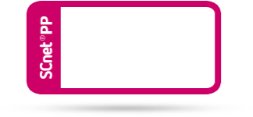 SAJÁT
15.000 Ft
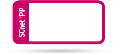 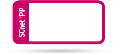 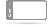 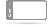 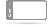 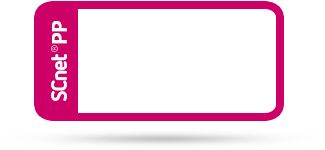 Saját 15.000 Ft
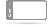 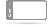 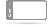 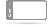 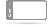 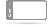 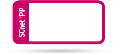 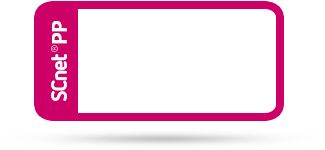 Saját 15.000 Ft
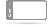 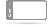 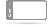 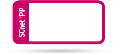 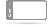 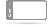 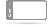 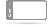 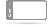 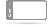 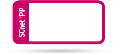 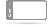 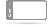 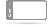 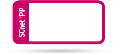 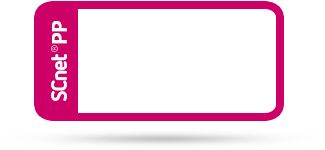 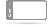 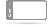 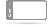 Saját 15.000 Ft
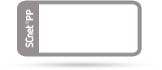 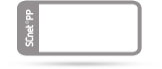 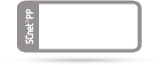 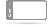 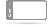 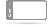 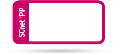 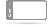 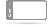 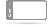 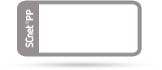 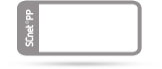 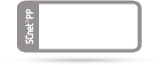 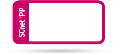 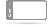 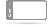 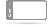 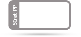 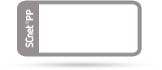 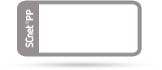 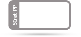 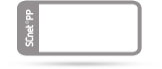 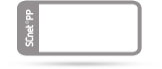 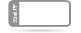 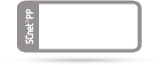 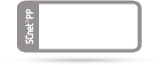 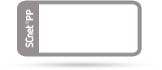 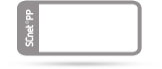 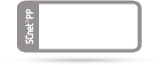 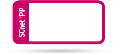 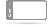 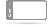 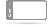 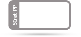 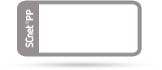 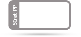 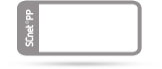 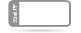 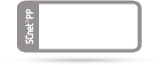 PP 1 jövedelmez: 
90.000 Ft kp jutalék 39.600 Ft direkt k. jutalék
1 pp I. kat= 15.000 Ft
1 pp II. kat=45.000 Ft
Összesen:   189.600 Ft
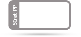 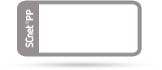 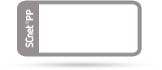 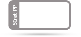 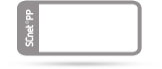 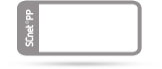 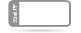 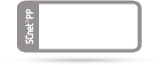 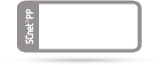 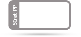 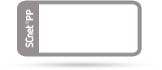 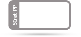 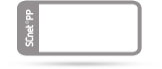 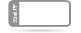 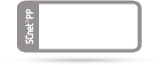 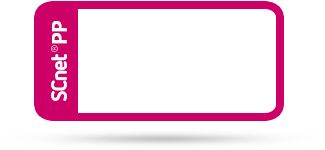 Saját 15.000 Ft
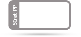 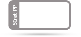 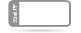 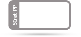 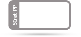 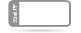 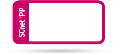 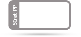 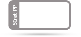 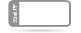 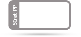 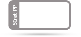 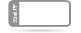 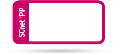 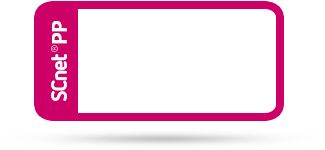 Saját 15.000 Ft
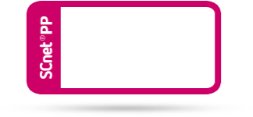 SAJÁT
15.000 Ft
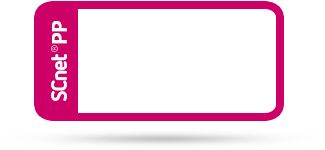 Saját 15.000 Ft
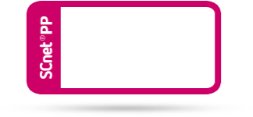 SAJÁT
15.000 Ft
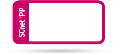 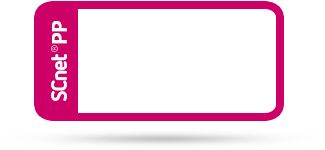 Saját 15.000 Ft
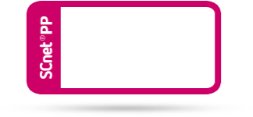 SAJÁT
15.000 Ft
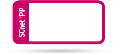 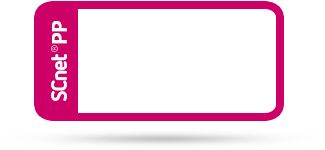 Saját 15.000 Ft
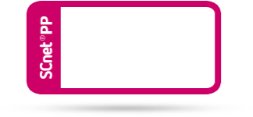 SAJÁT
15.000 Ft
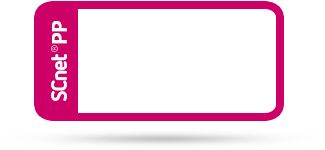 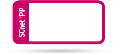 Saját 15.000 Ft
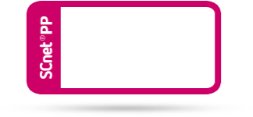 SAJÁT
15.000 Ft
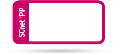 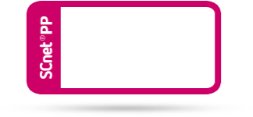 SAJÁT
15.000 Ft
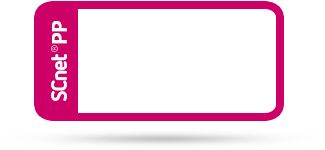 Saját 15.000 Ft
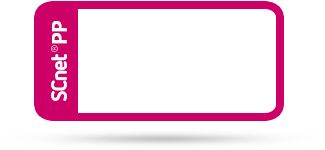 Saját
15.000 Ft
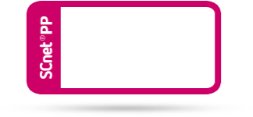 SAJÁT
15.000 Ft
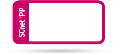 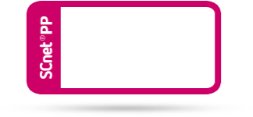 SAJÁT
15.000 Ft
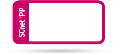 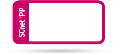 KARRIER JUTALÉKOK:
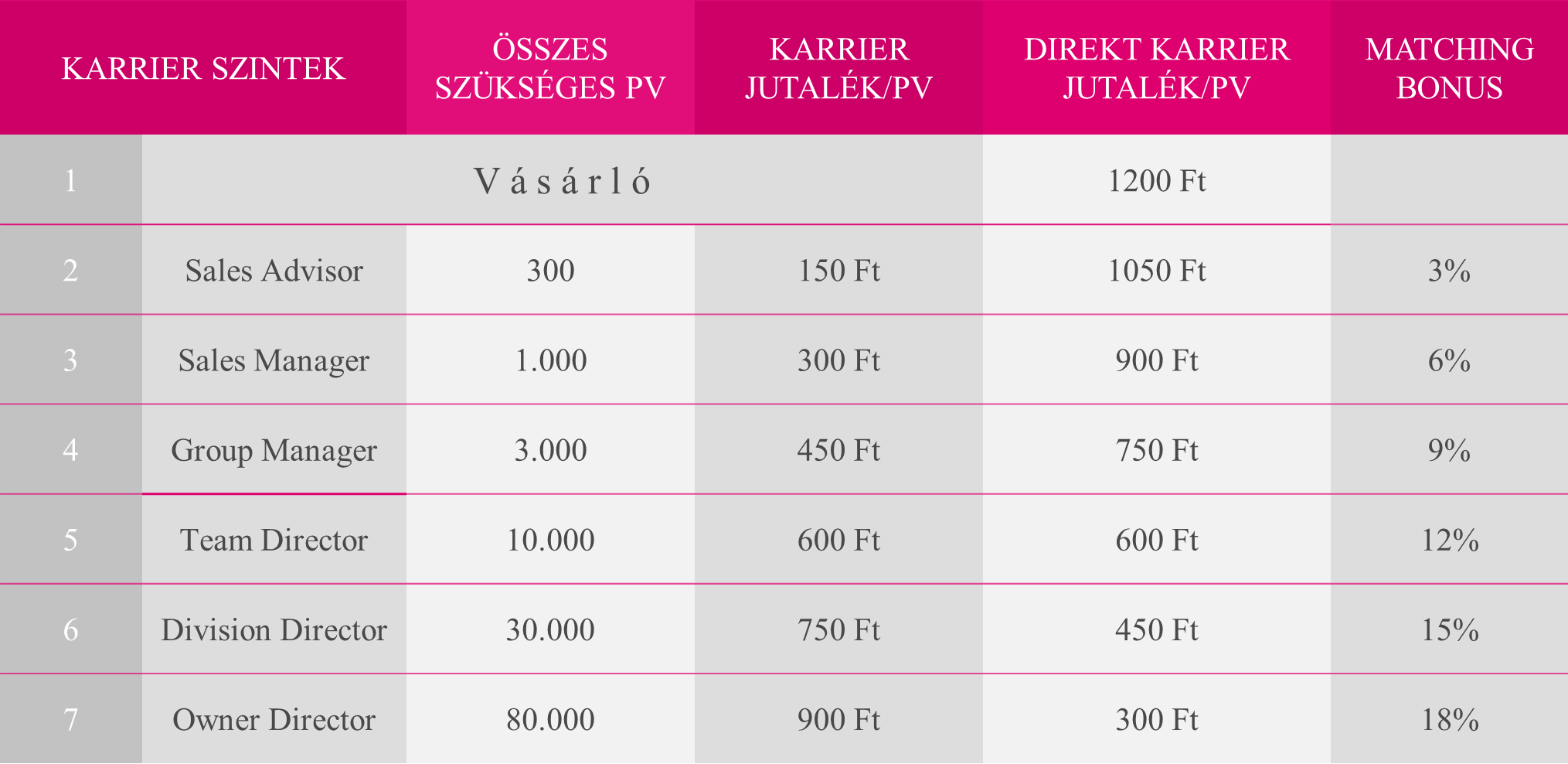 Üzleti indulás: 375.000 Ft
 375.000 Ft foglaló (25PP)  

„Négyes másolódást” és 30.000 Ft átlagos havi 
Költést feltételezve mit érhetünk el?
Üzleti indulás: 375.000 Ft
 375.000 Ft foglaló (25PP)  

„Négyes másolódást” és 30.000 Ft átlagos havi 
Költést feltételezve mit érhetünk el?
Start indulás 45.000 Ft
45.000 Ft foglaló (3PP) 

„Négyes másolódást” és 30.000 Ft átlagos havi 
költést feltételezve mit érhetünk el?
[Speaker Notes: Ha izgalmasnak találod a rendszert -]
Start indulás 45.000 Ft
45.000 Ft foglaló (3PP)  

„Négyes másolódást” és 30.000 Ft átlagos havi 
költést feltételezve mit érhetünk el?
[Speaker Notes: Ha izgalmasnak találod a rendszert -]
TE HOVA SOROLOD MAGAD?
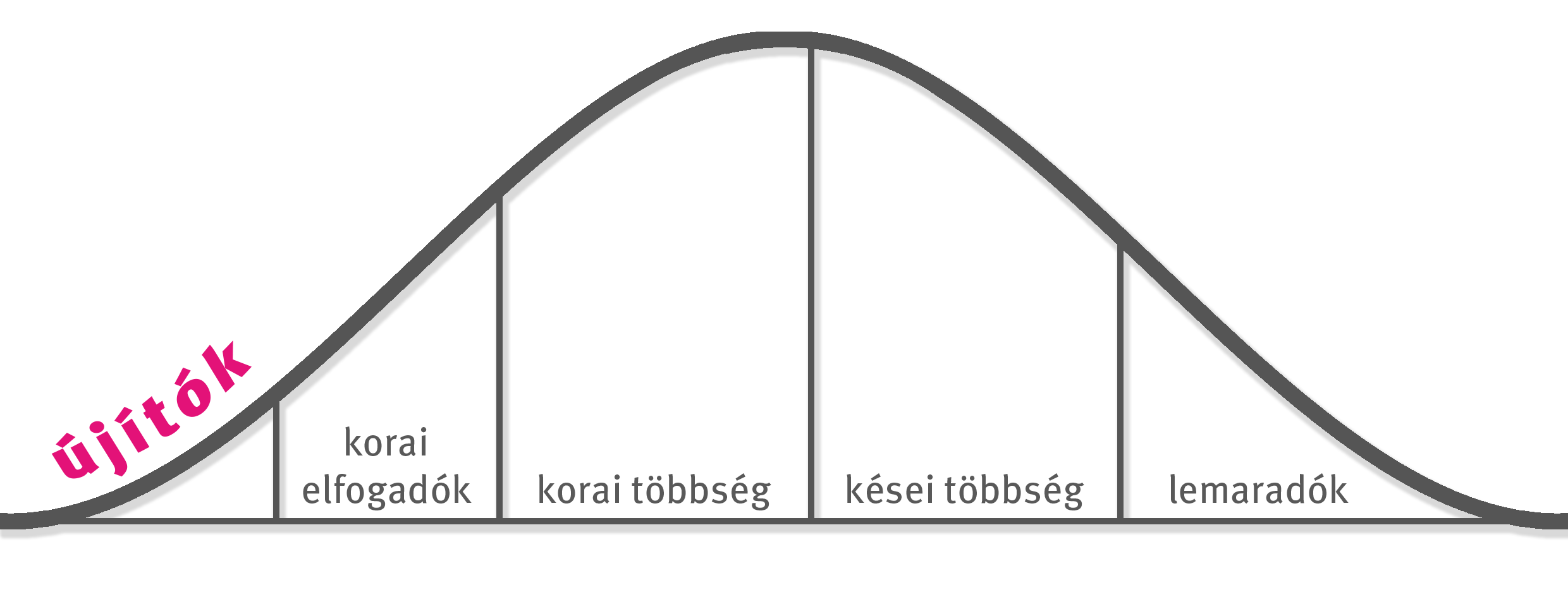 MIK A VÁLASZAID AZ ALÁBBI KÉRDÉSEKRE?
Szoktál havonta 30 000 Ft-ot élelmiszerre, üzemanyagra, telefon használatra költeni?
Van 4-5-6 barátod, aki (szintén) szokott havonta 30 000 Ft-ot élelmiszerre, üzemanyagra, telefonra költeni?
Jó érzéssel tölt el, ha adakozol és segíthetsz másokon?
Örülnél mások vásárlásaiból keletkező rendszeres extra jövedelemnek?
Szívesen csatlakoznál egy fiatalos, dinamikus, jó kedélyű csapathoz?
HOGY DÖNTESZ?
Ha ez előző kérdésekre
„IGEN”volt a válaszod,
javaslom a csatlakozásra is MONDJ IGENT! 
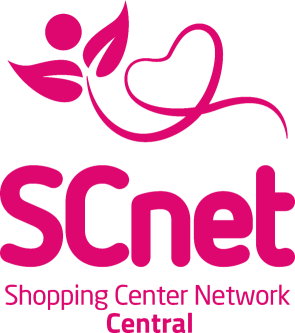 A CSATLAKOZÁS LÉPÉSEI:
1.
2.
3.
REGISZTRÁLÁS
HOGYAN INDULSZ EL
ELINDULÁS
Online regisztráció
Vásárlóként?
Impresszum
Rendszer használat
Azonnali pénzkereseti lehetőséggel?
Díjmentes webiroda
Ajánlás
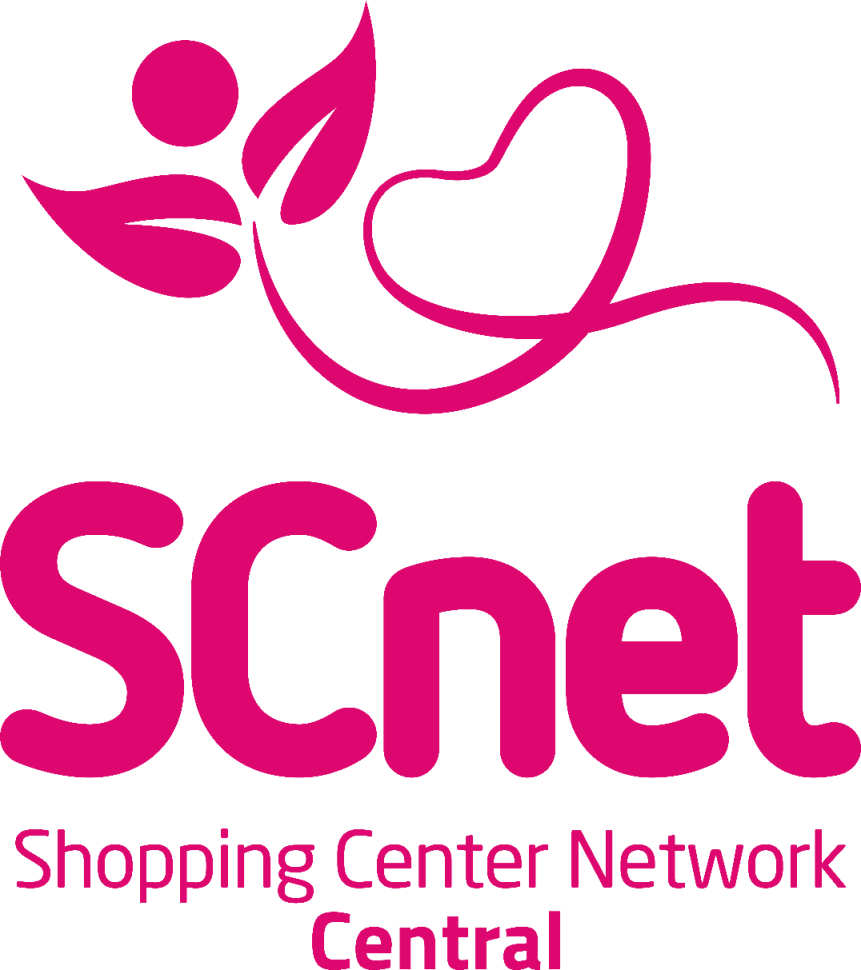 Köszönöm a figyelmet!